VINTAGE ACADEMIA AESTHETICS SCHOOL CENTER
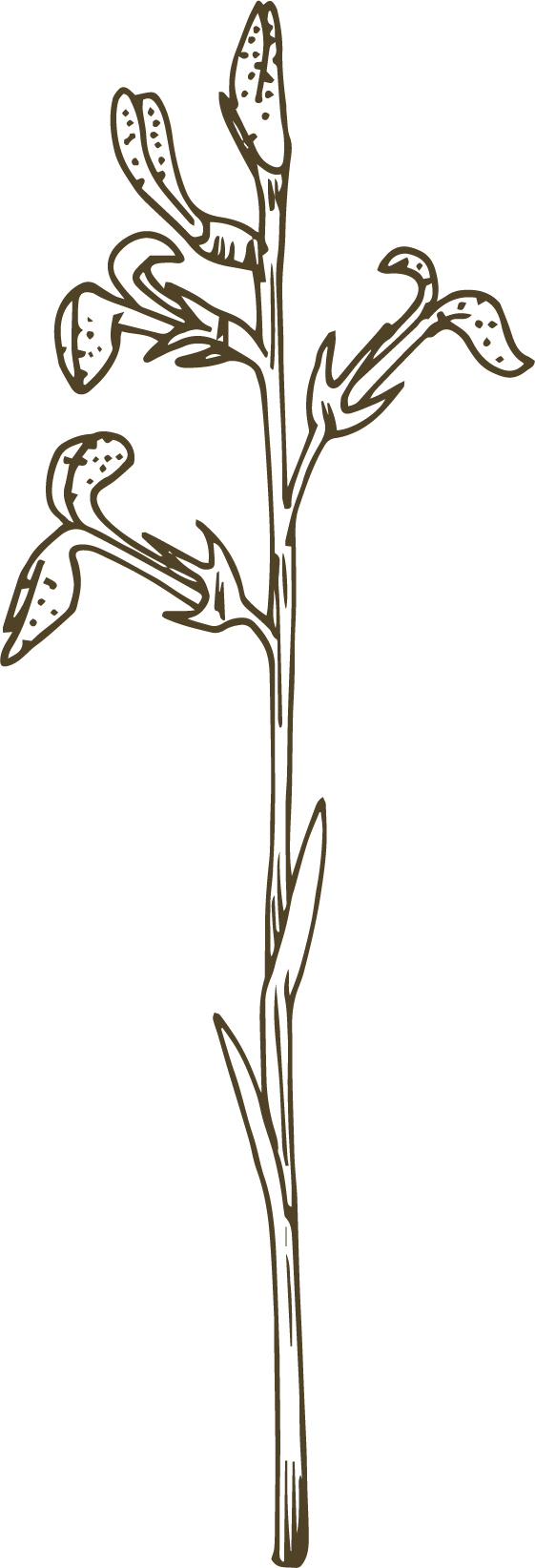 Fig. II
Fig. I
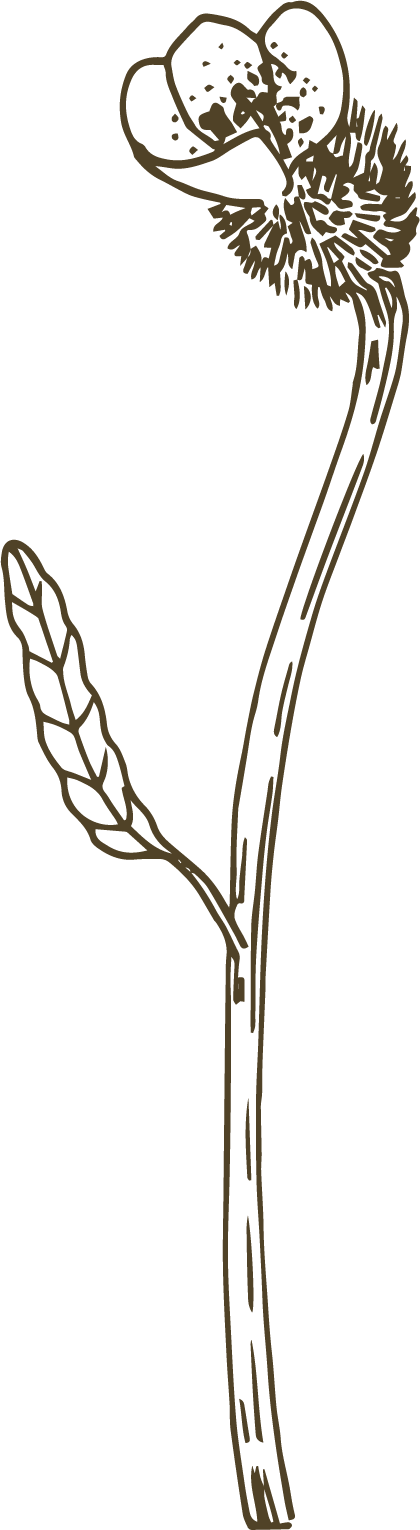 Venus
“Venus is the second planet from the Sun”
Here is where your presentation begins
CONTENTS OF THIS TEMPLATE
Here’s what you’ll find in this Slidesgo template: 
A slide structure based on a multi-purpose presentation, which you can easily adapt to your needs. For more info on how to edit the template, please visit Slidesgo School or read our FAQs.
An assortment of graphic resources that are suitable for use in the presentation can be found in the alternative resources slides.
A thanks slide, which you must keep so that proper credits for our design are given.
A resources slide, where you’ll find links to all the elements used in the template.
Instructions for use.
Final slides with:
The fonts and colors used in the template.
A selection of illustrations. You can also customize and animate them as you wish with the online editor. Visit Storyset to find more. 
More infographic resources, whose size and color can be edited. 
Sets of customizable icons of the following themes: general, business, avatar, creative process, education, help & support, medical, nature, performing arts, SEO & marketing, and teamwork.
You can delete this slide when you’re done editing the presentation.
TABLE OF CONTENTS
02
01
AREAS
Fig. III
METHOD
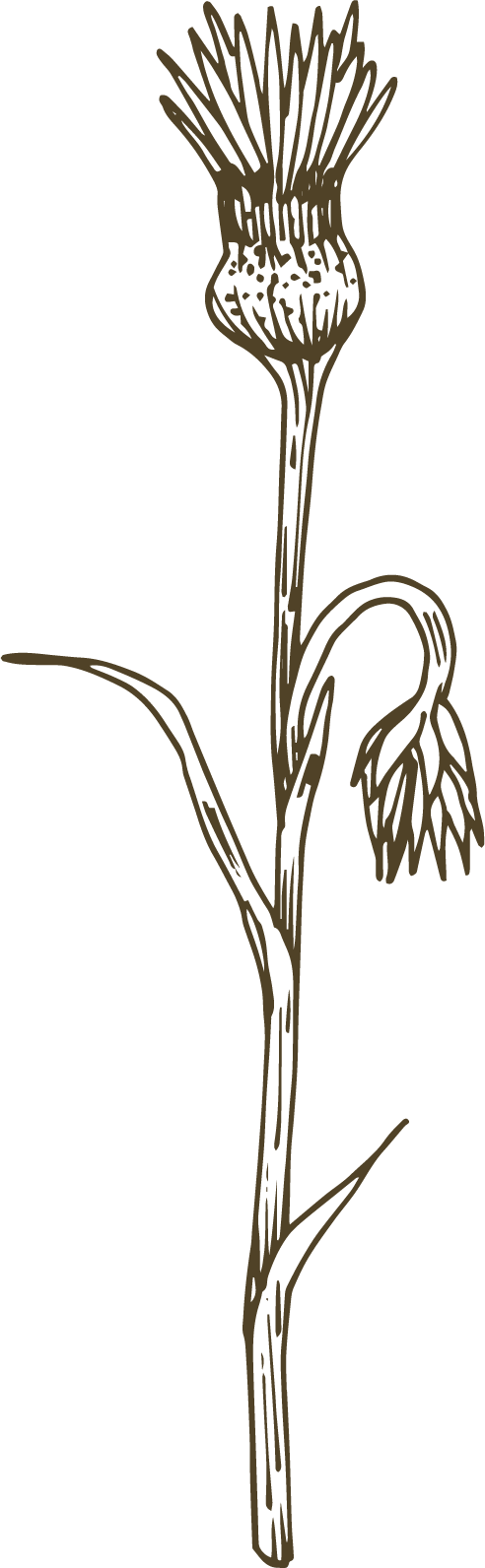 You can describe the topic of the section right here
You can describe the topic of the section right here
04
03
PROCESS
TEACHERS
You can describe the topic of the section right here
You can describe the topic of the section right here
01
Fig. IV
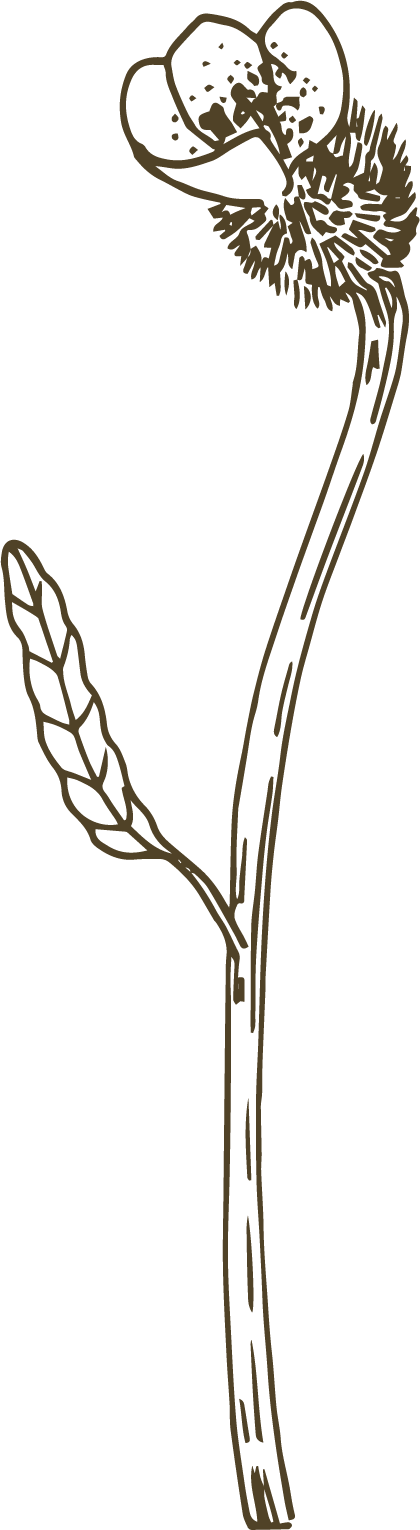 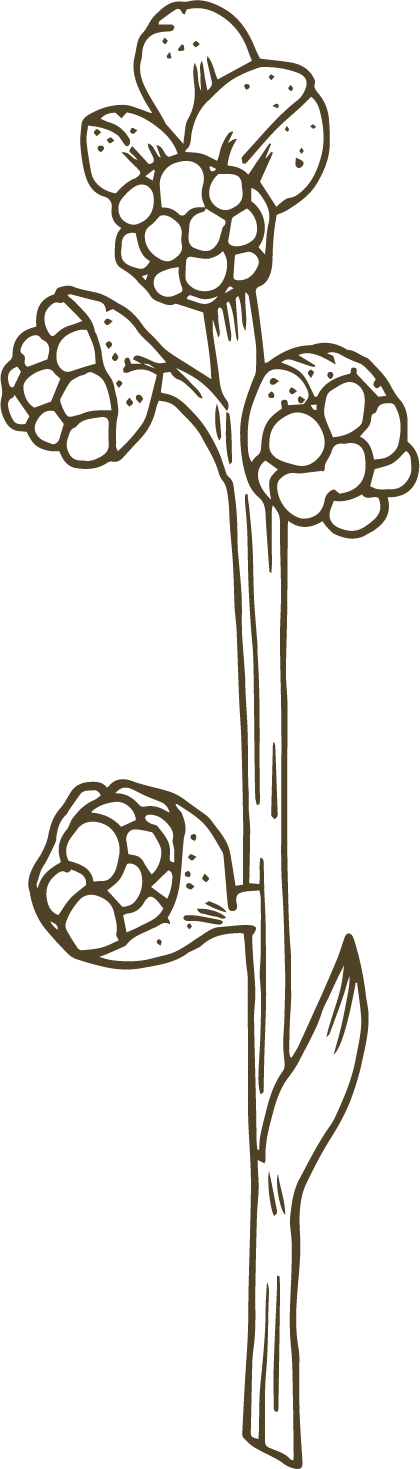 Fig. V
HISTORY
Venus
You can enter a subtitle here if you need it
Fig. VI
INTRODUCTION
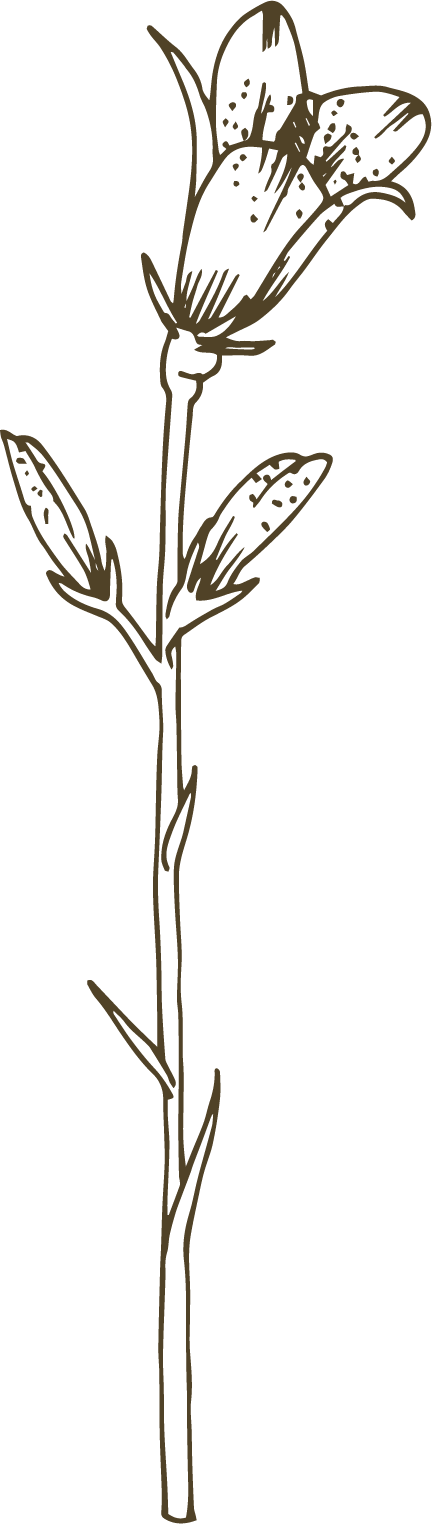 Fig. VII
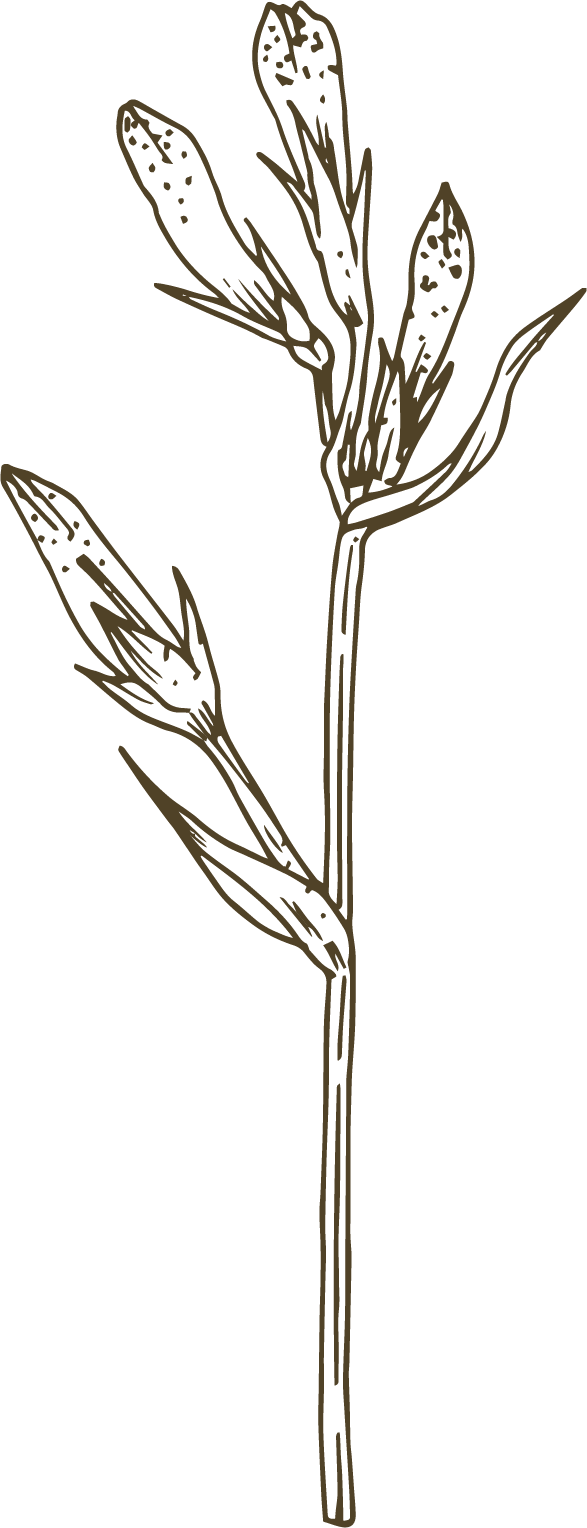 Mercury is the closest planet to the Sun and the smallest one in the Solar System—it’s only a bit larger than the Moon
Saturn
“Venus is the second planet from the Sun”
THE SLIDE TITLE GOES HERE!
Do you know what helps you make your point clear? Lists like this one:
They’re simple 
You can organize your ideas clearly
You’ll never forget to buy milk!

And the most important thing: the audience won’t miss the point of your presentation
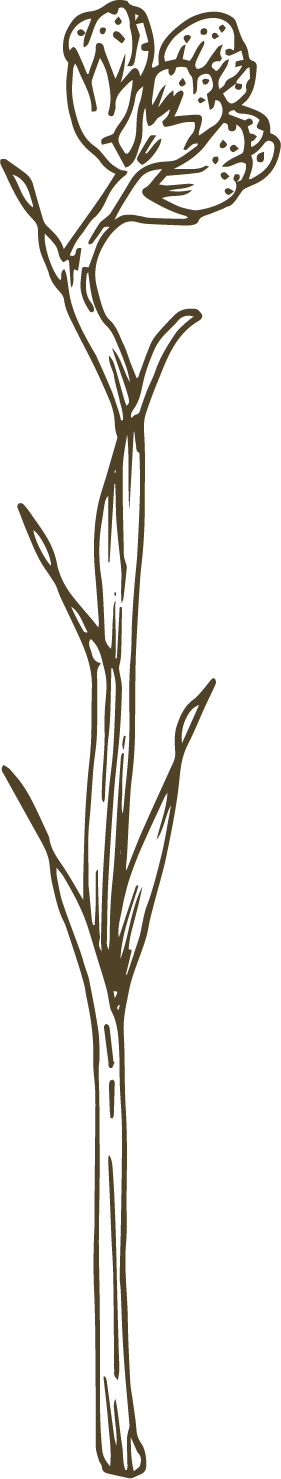 Moon
“This is a quote, words full of wisdom that someone important said and can make the reader get inspired.”
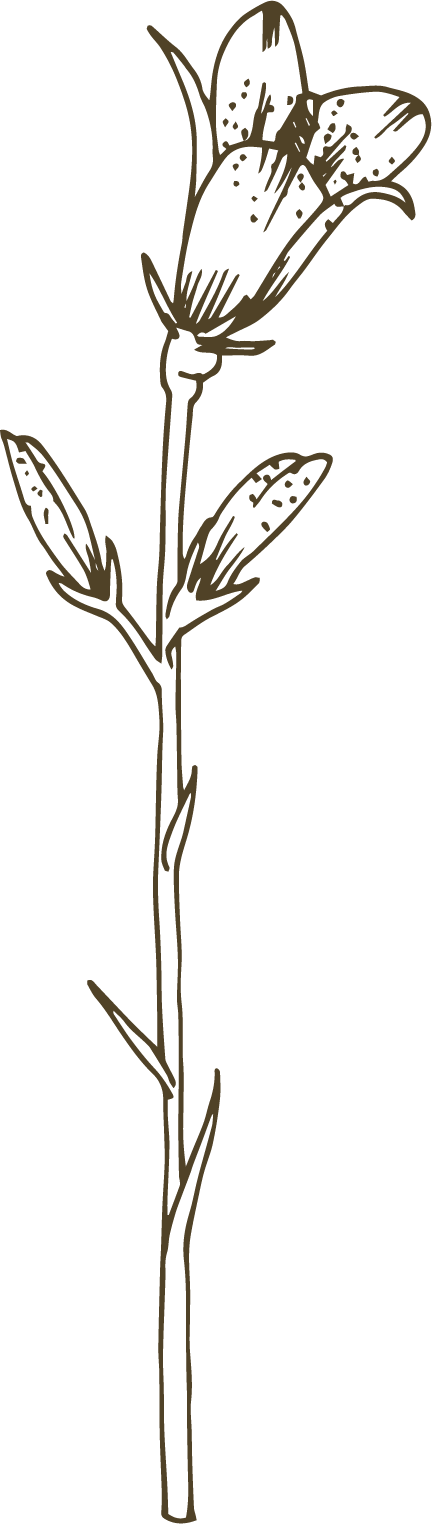 —SOMEONE FAMOUS
Fig. VIII
YO CAN USE TWO COLUMNS
Fig. VI
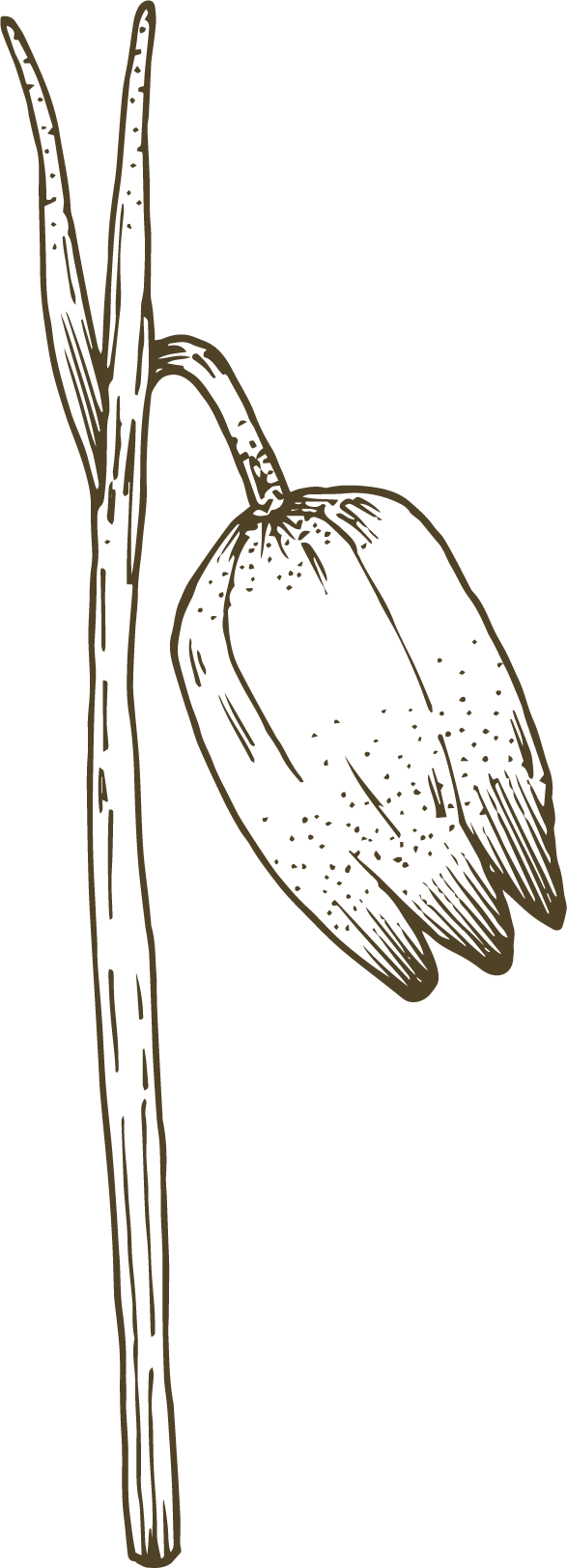 Fig. VII
MERCURY
VENUS
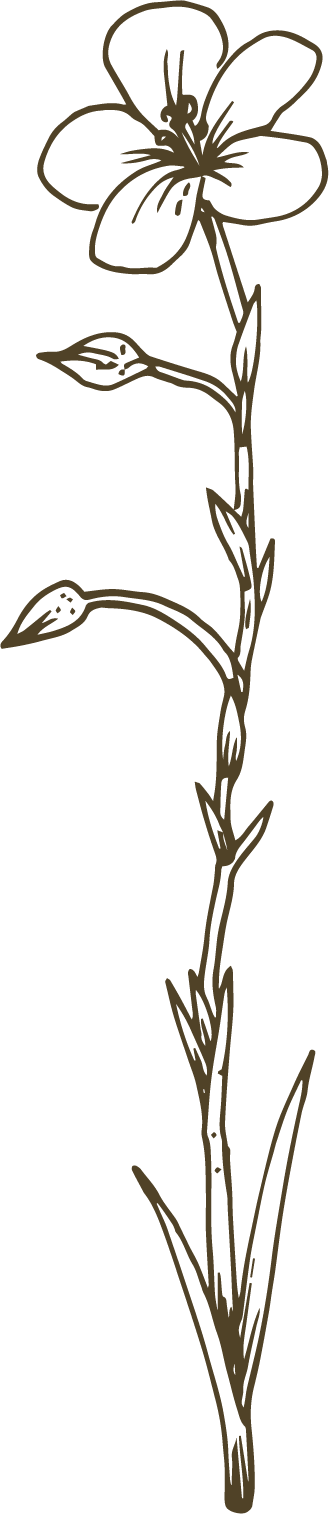 Venus has a beautiful name and is the second planet from the Sun
Mercury is the closest planet to the Sun and the smallest of them all
Venus
OUR TEACHING METHOD
ACTIVITIES
Mercury is the closest planet to the Sun and the smallest of them all
GOALS
FEEDBACK
Venus has a beautiful name and is the second planet from the Sun
Earth is the third planet from the Sun and the one that harbors life
A PICTURE IS WORTH A THOUSAND WORDS
Fig. I
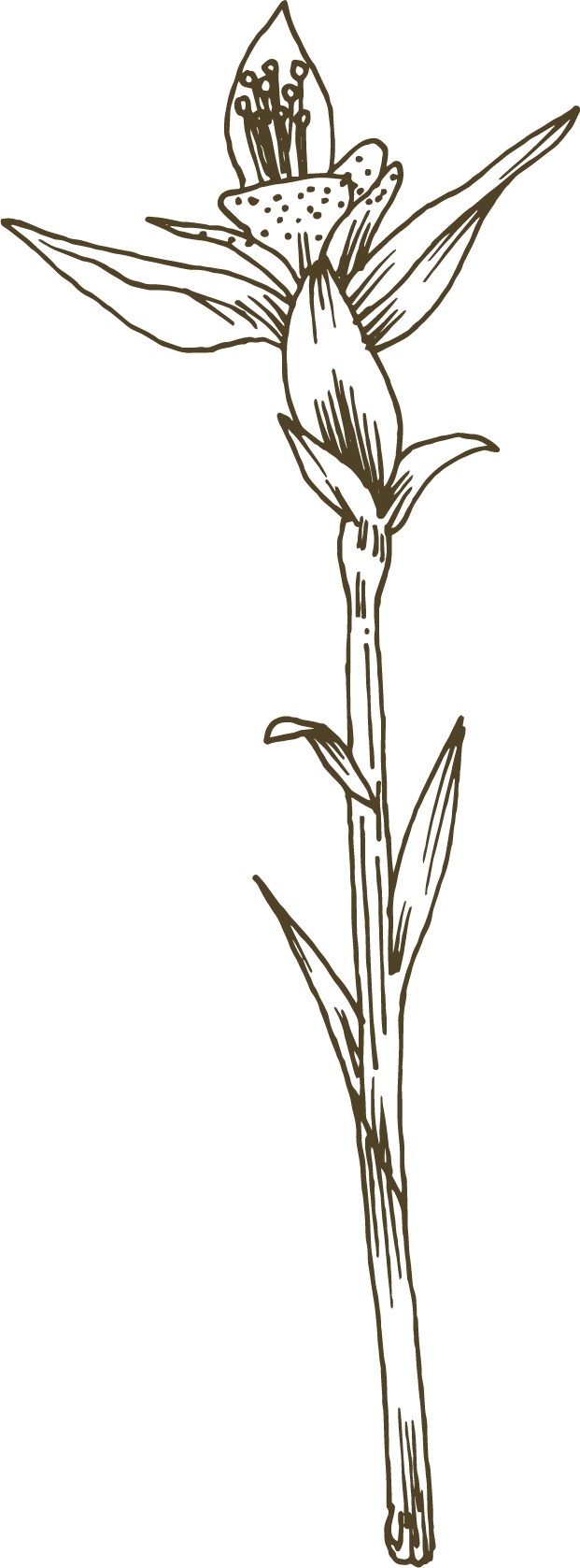 956,790
Big numbers catch your audience’s attention
WHAT SETS US APART
MERCURY
MARS
NEPTUNE
Mercury is the closest planet to the Sun and the smallest one
Neptune is the fourth-largest planet in the Solar System
Despite being red, Mars is actually a very cold place
THE CURRICULUM
MARS
JUPITER
MERCURY
Despite being red, Mars is a cold place. It’s full of iron oxide dust
Jupiter is a gas giant and the biggest planet in the Solar System
Mercury is the closest planet to the Sun and the smallest of them all
OUR ACADEMIC AREAS
MERCURY
VENUS
MARS
Mercury is the closest to the Sun
Venus is the second planet from the Sun
Despite being red, Mars is a cold place
SATURN
NEPTUNE
JUPITER
It’s the farthest planet from the Sun
Saturn is a gas giant and has rings
It’s the biggest planet in the Solar System
MISSION AND VISION
Fig. VII
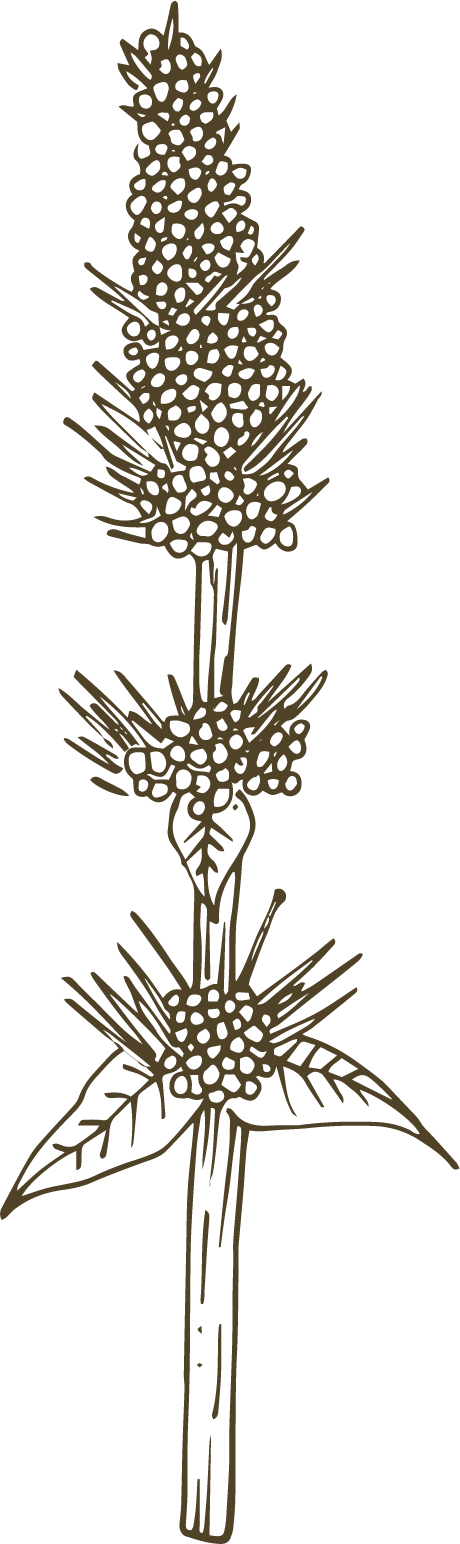 MISSION
VISION
Venus has a beautiful name and is the second planet from the Sun
It’s the closest planet to the Sun and the smallest one in the Solar System
OUR VALUES
Fig. VII
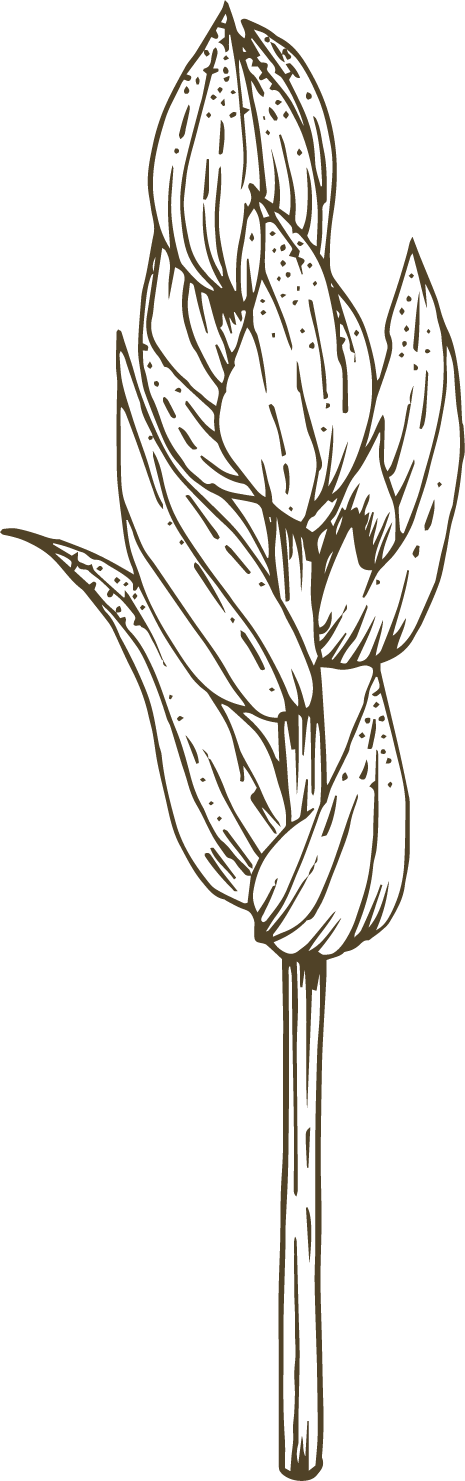 LOYALTY
EFFICIENCY
Neptune is the farthest planet from the Sun
Despite being red, Mars is a very cold place
Venus
Fig. VII
RELIABILITY
COMMITMENT
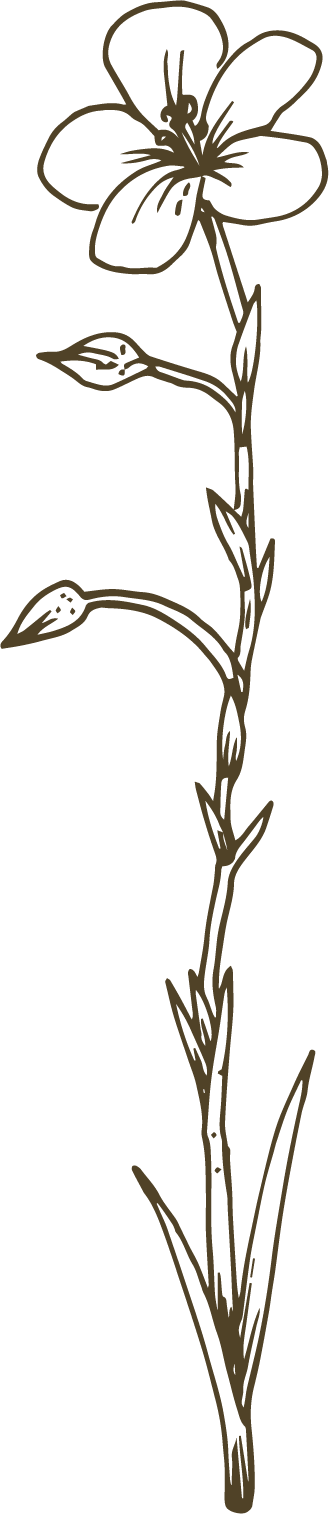 Mercury is the closest planet to the Sun
Jupiter is the biggest planet in the Solar System
AWESOME WORDS!
Fig. I
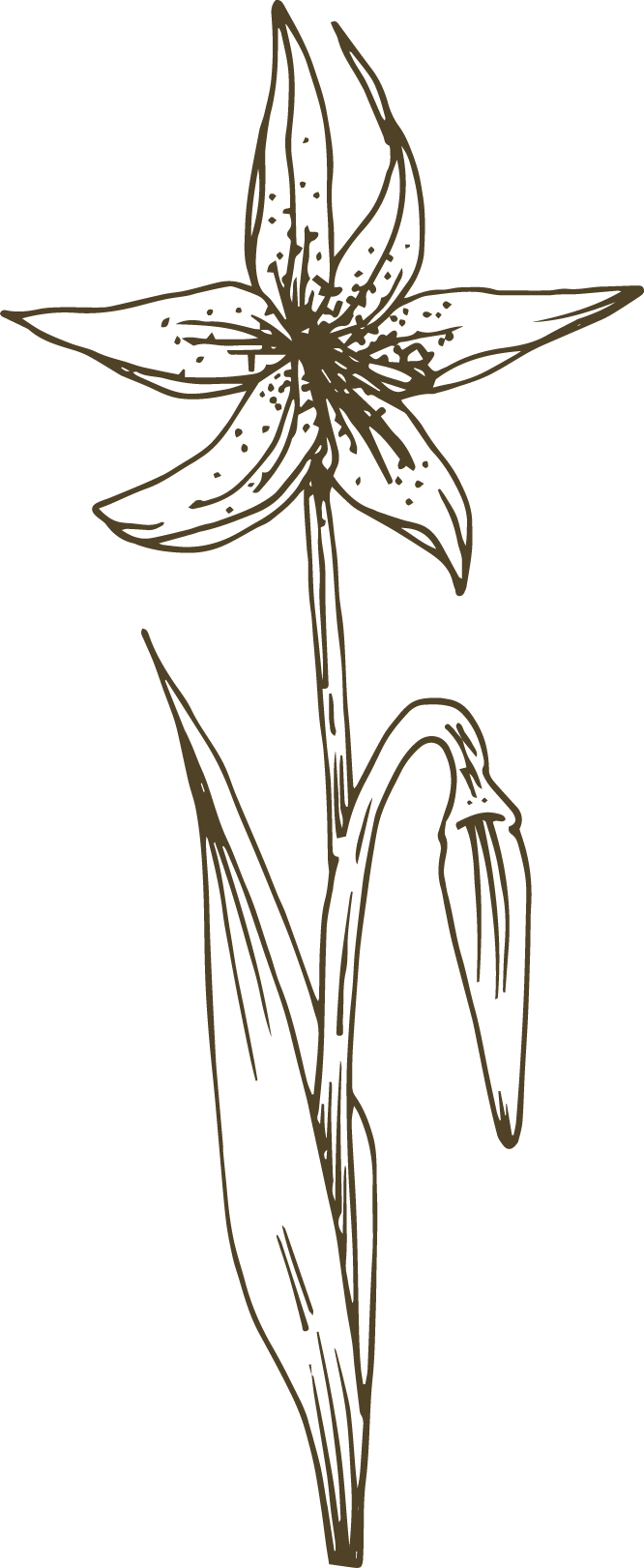 Pluto
A PICTURE ALWAYS REINFORCES THE CONCEPT
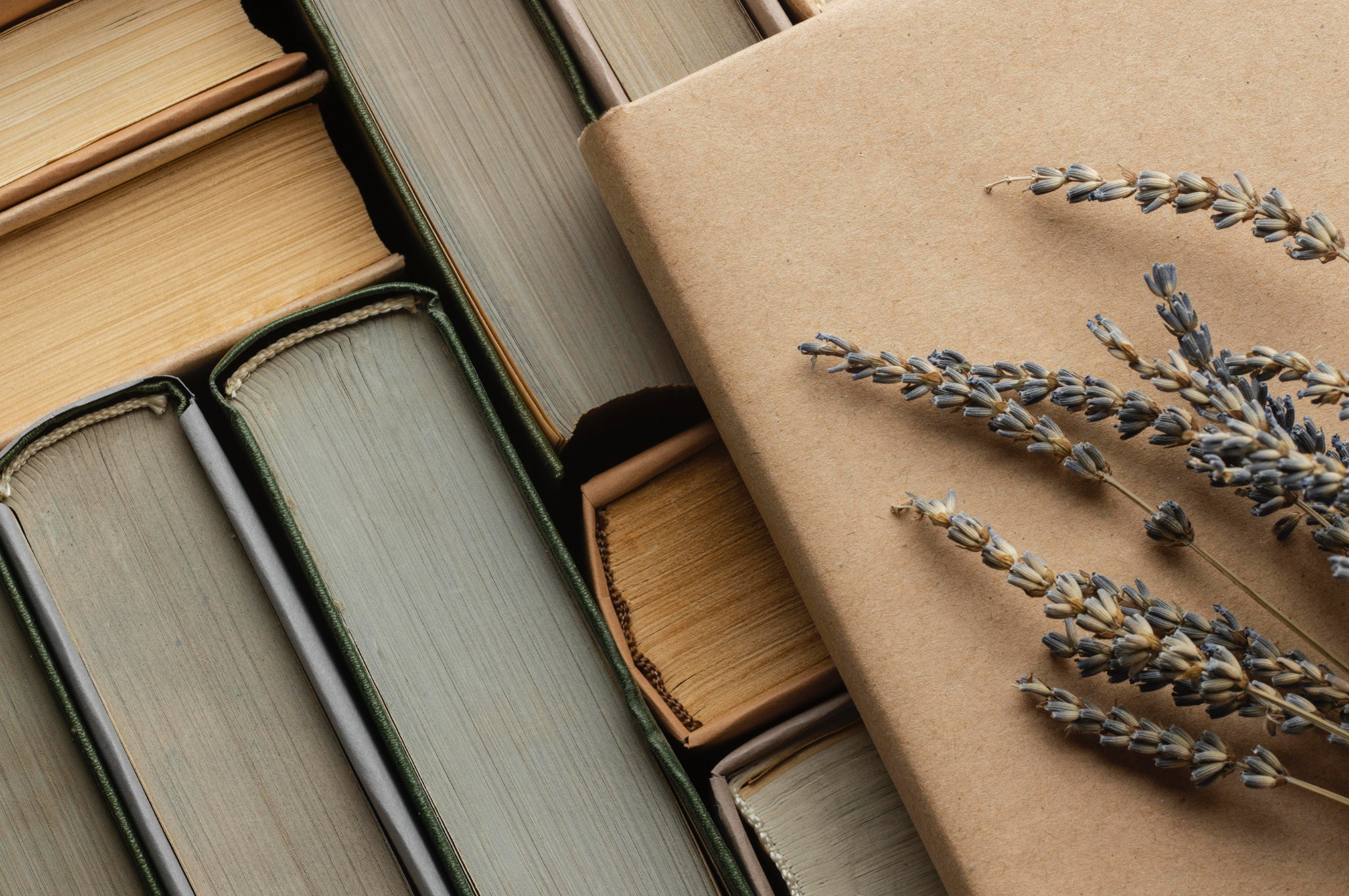 Fig. I
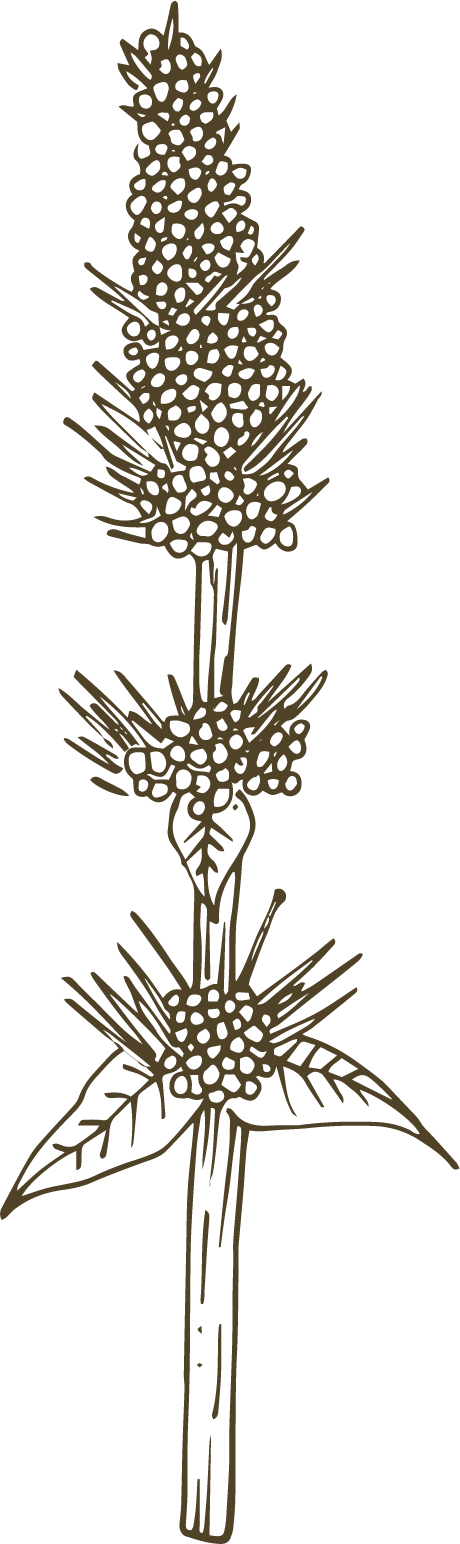 Images reveal large amounts of data, so remember: use an image instead of a long text. Your audience will appreciate it
Pluto
OUR SUCCESS
74%
75%
80%
TEACHERS
HONORED
PROMS
Saturn is a gas giant and has several rings
Jupiter is a gas giant and the biggest planet
Neptune is the farthest planet from the Sun
STATISTICS
VENUS
JUPITER
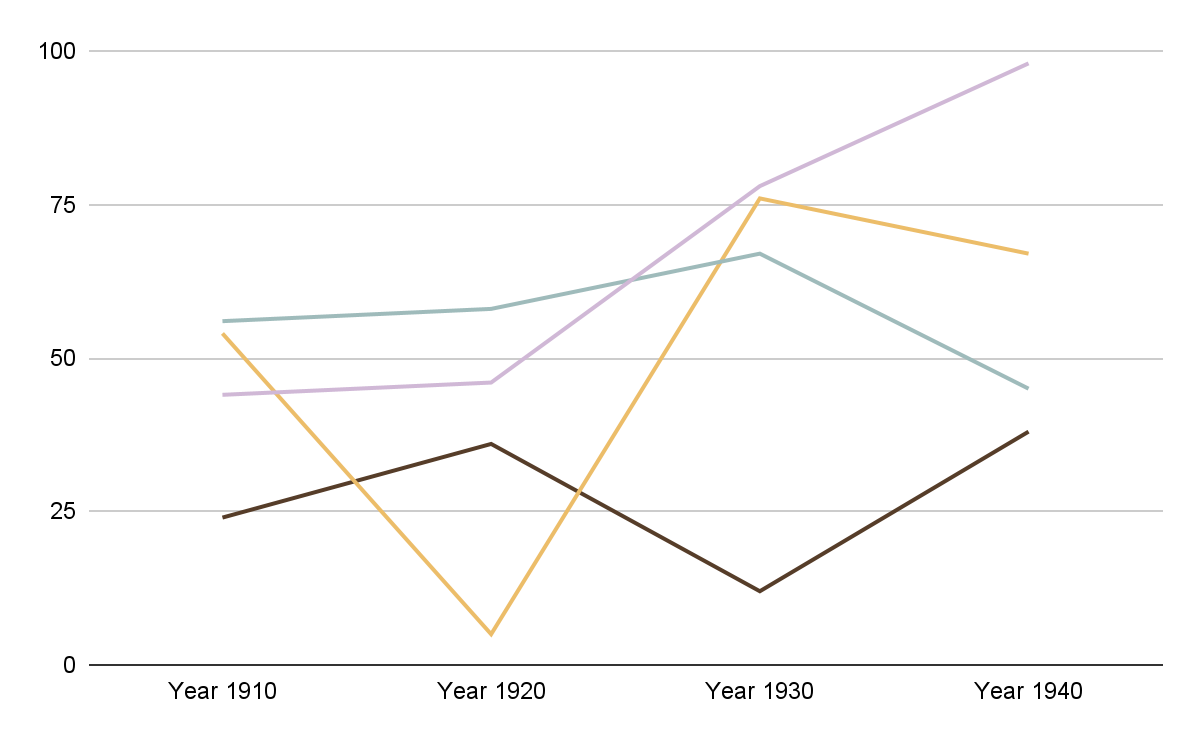 Venus is the second planet from the Sun
It’s a gas giant and the biggest planet
SATURN
NEPTUNE
It’s the farthest planet from the Sun
It’s a gas giant and has several rings
Follow the link in the graph to modify its data and then paste the new one here. For more info, click here
OUR TEACHERS
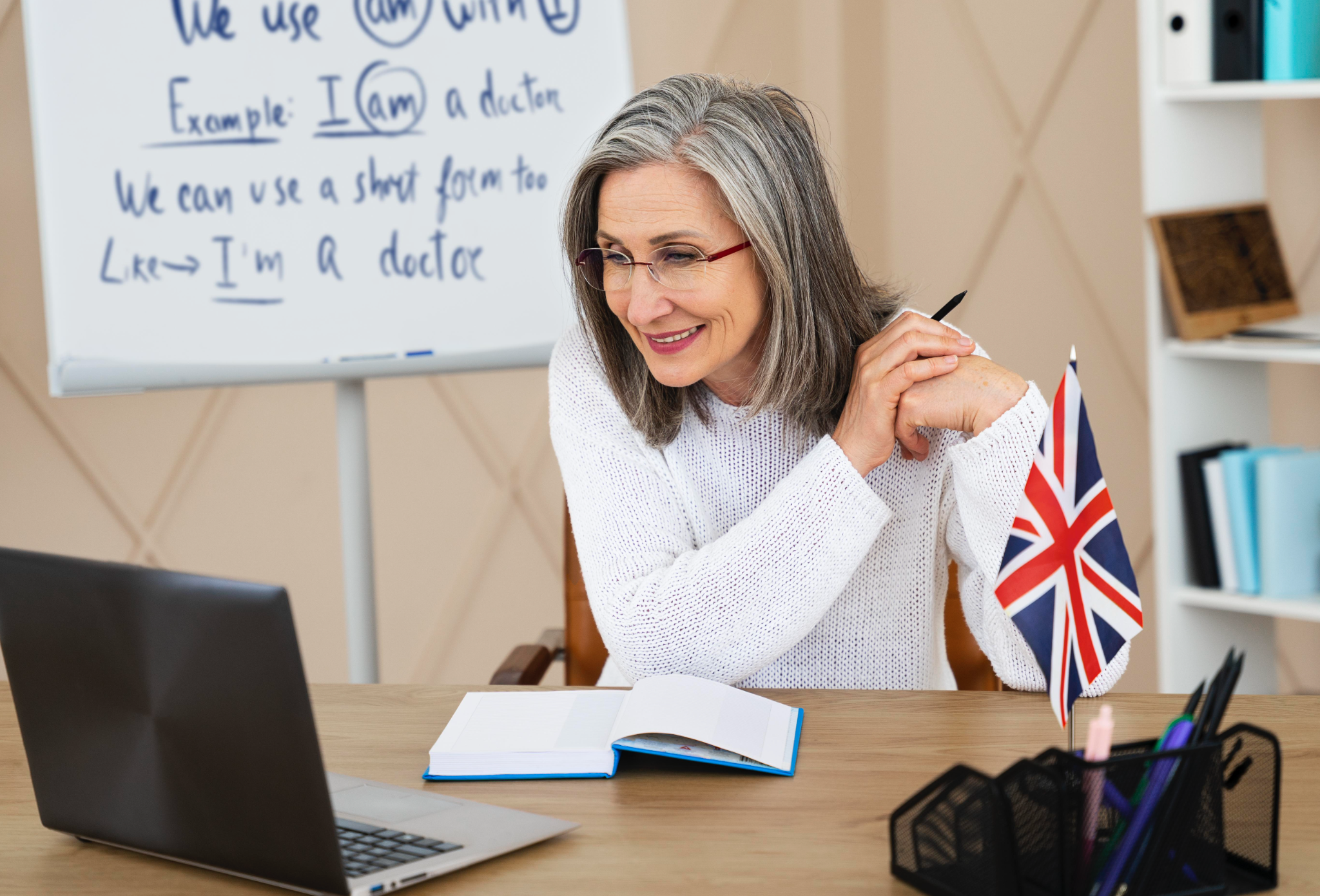 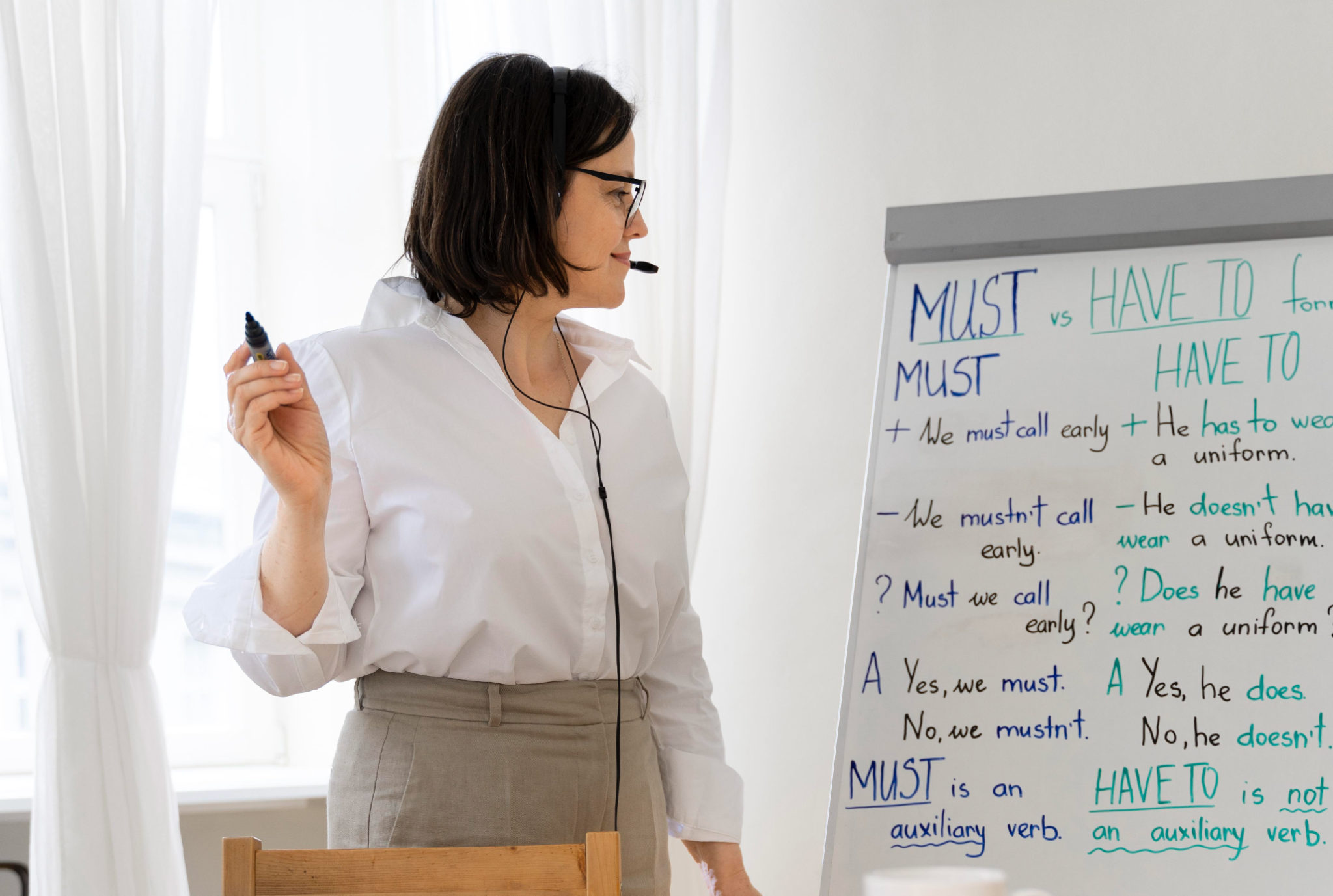 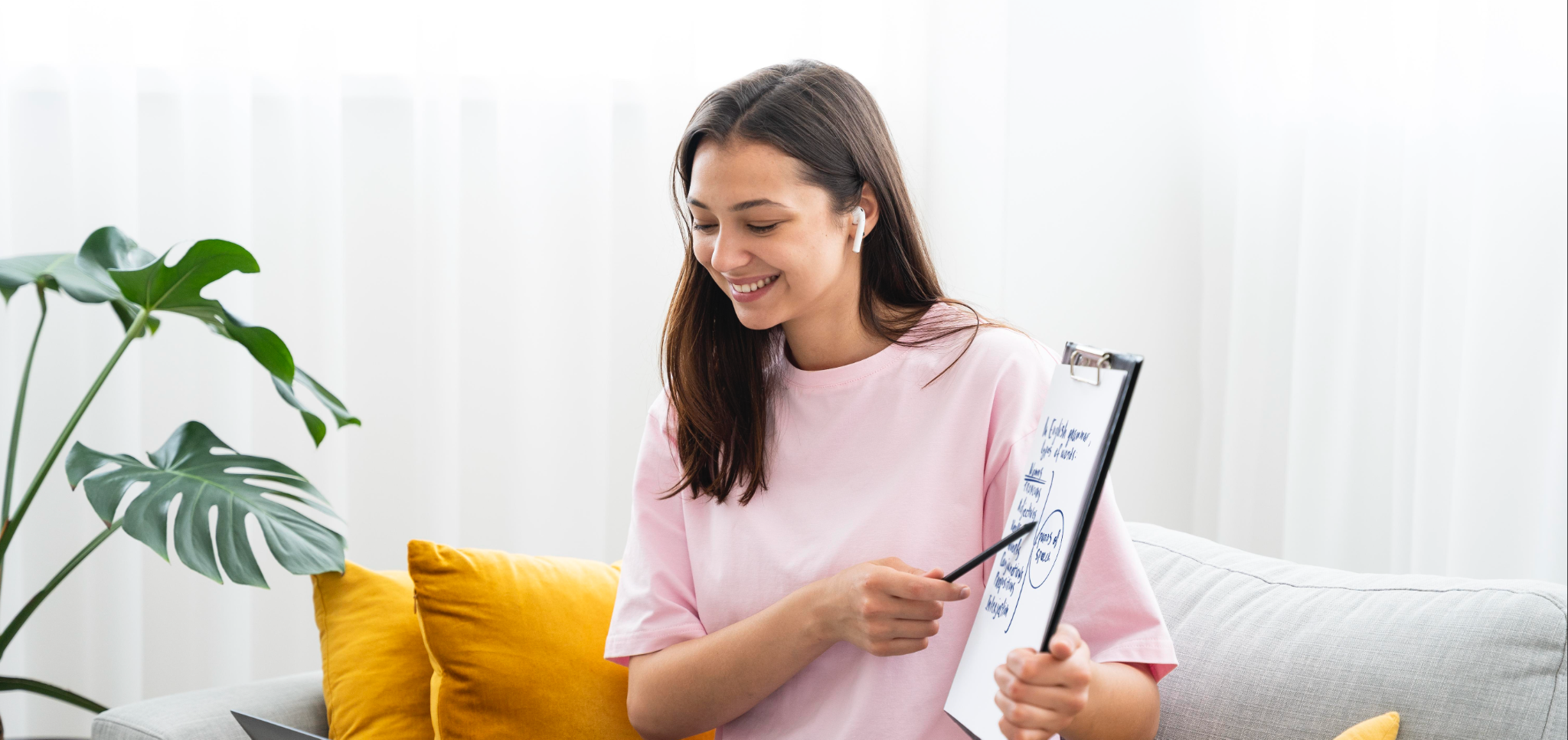 CHRIST PIERCE
JENN WITT
SARAH DOE
You can replace the  image on the screen with another one
You can replace the  image on the screen with another one
You can replace the  image on the screen with another one
OUR GOALS
MARS
JUPITER
MERCURY
Despite being red, Mars is a cold place. It’s full of iron oxide dust
Jupiter is a gas giant and the biggest planet in the Solar System
Mercury is the closest planet to the Sun and the smallest of them all
STUDENT PROGRESS
Jupiter is the biggest planet in all the Solar System
The Sun is the star at the center of the Solar System
Despite being red, Mars is actually a cold place
Earth is the planet that harbors life in the Solar System
3rd TERM
4th TERM
1st TERM
2nd TERM
LOCATIONS
VENUS
Venus is the second planet from the Sun
SATURN
It’s a gas giant and has several rings
NEPTUNE
It’s the farthest planet from the Sun
ACTIVITIES TABLE
SPECIAL REMINDERS
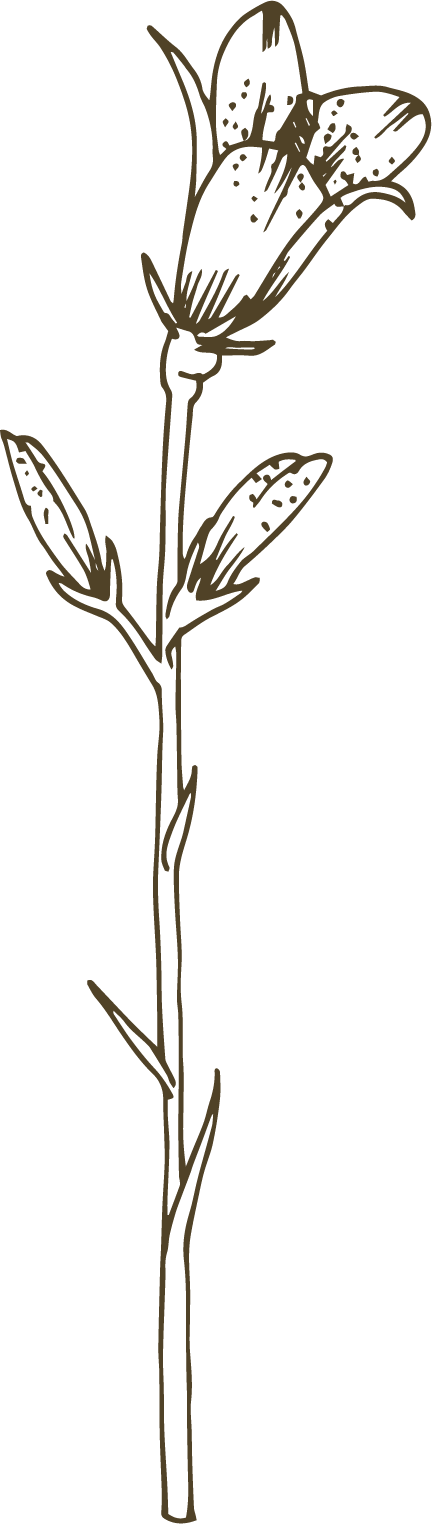 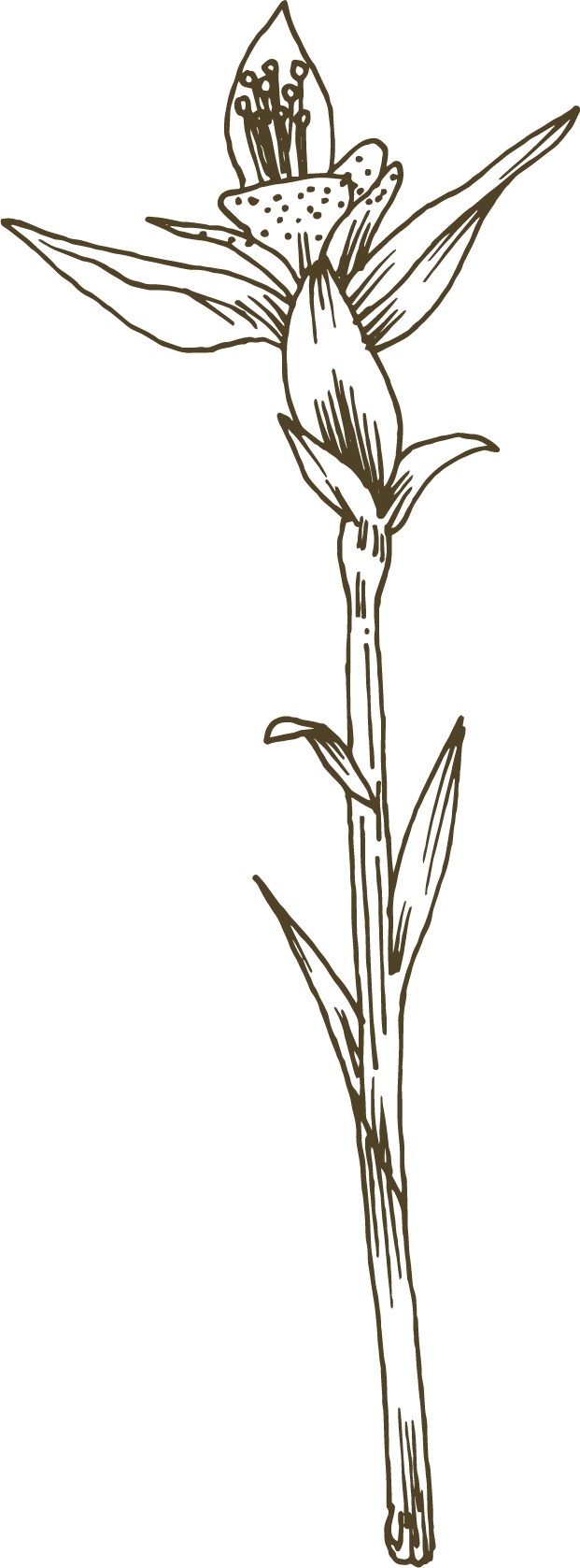 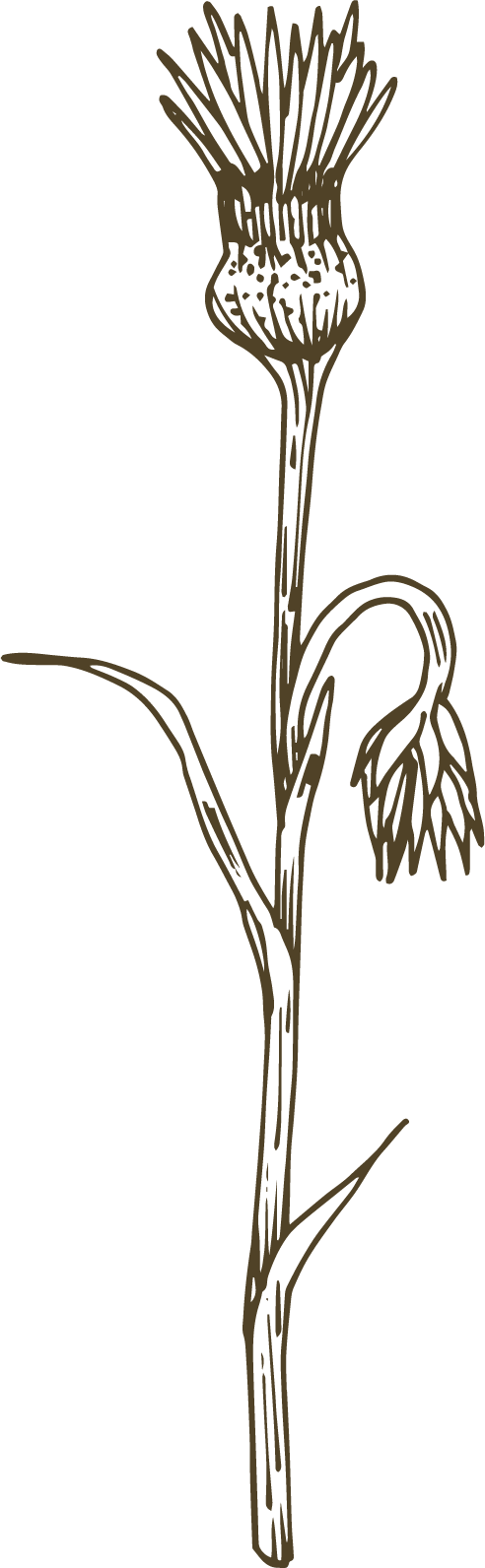 MARS
JUPITER
MERCURY
VENUS
Despite being red, Mars is actually a very cold place
Jupiter is a gas giant and the biggest planet of them all
Mercury is the closest planet to the Sun and the smallest one
It’s the second planet from the Sun and has high temperatures
ENROLLMENT PROCESS
VENUS
NEPTUNE
JUPITER
Venus has a beautiful name and is hot
It’s the farthest planet from the Sun
It’s a gas giant and the biggest planet
DEVICES
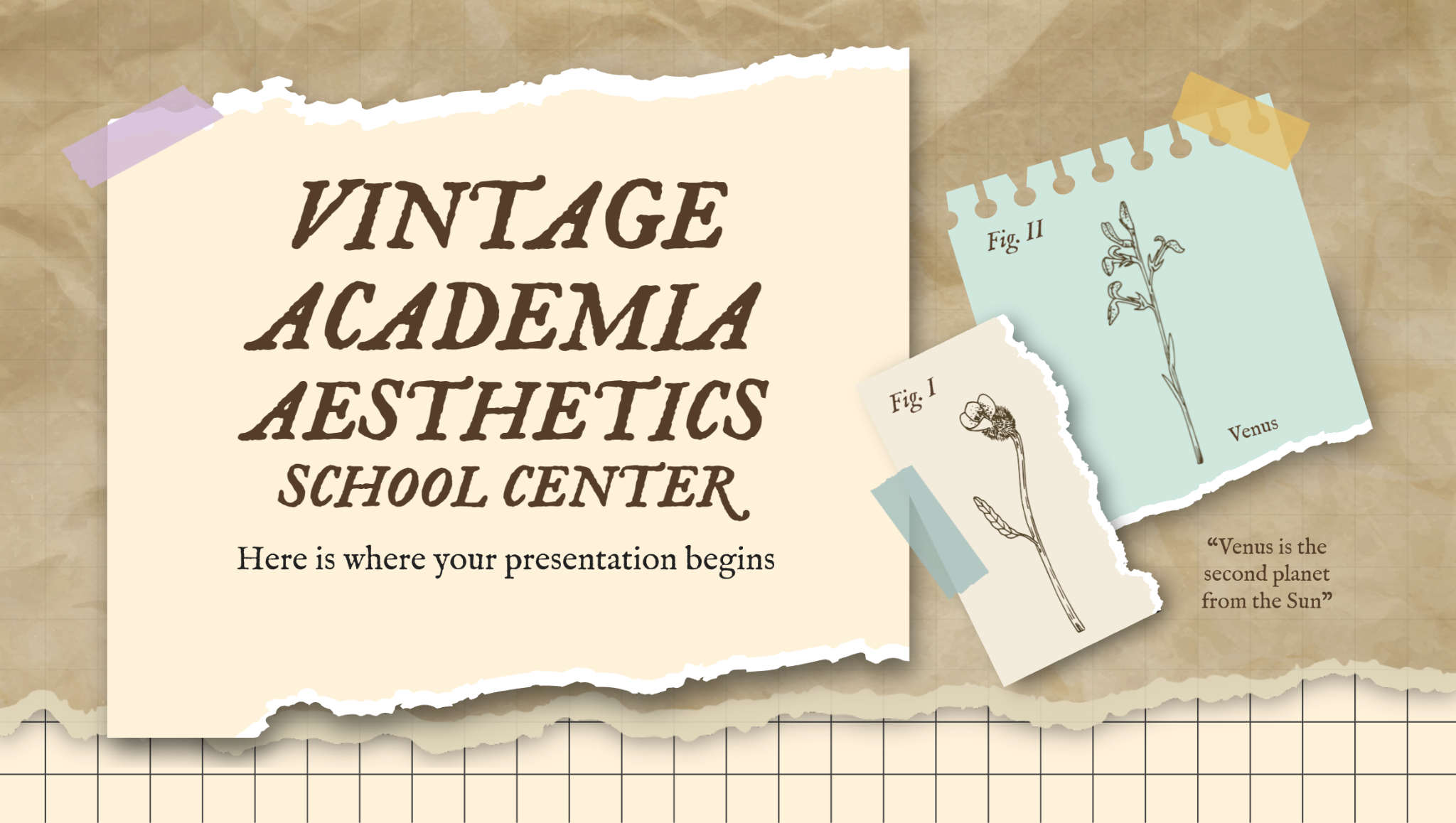 You can replace the images on the screen with your own work. Just right-click on them and select “Replace image”
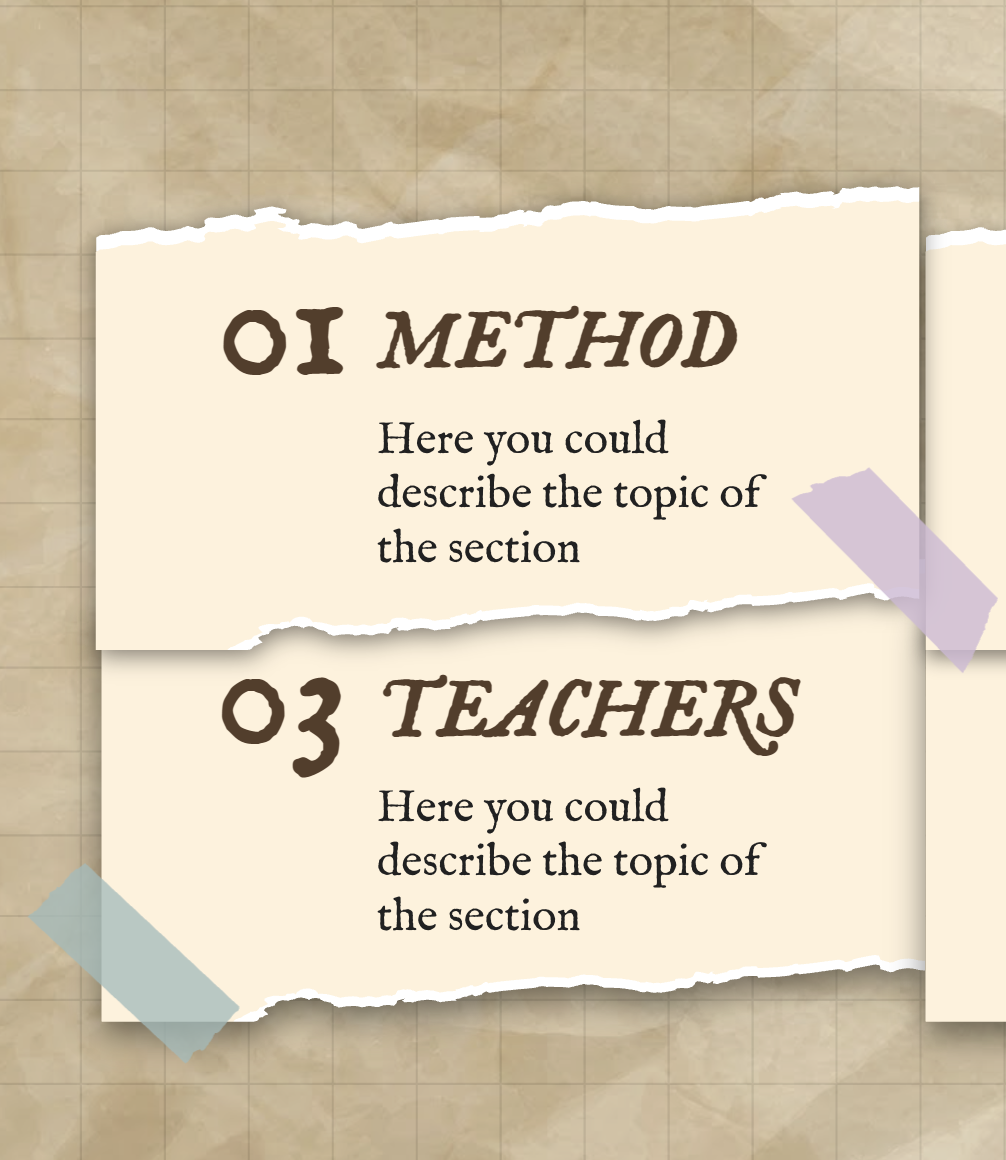 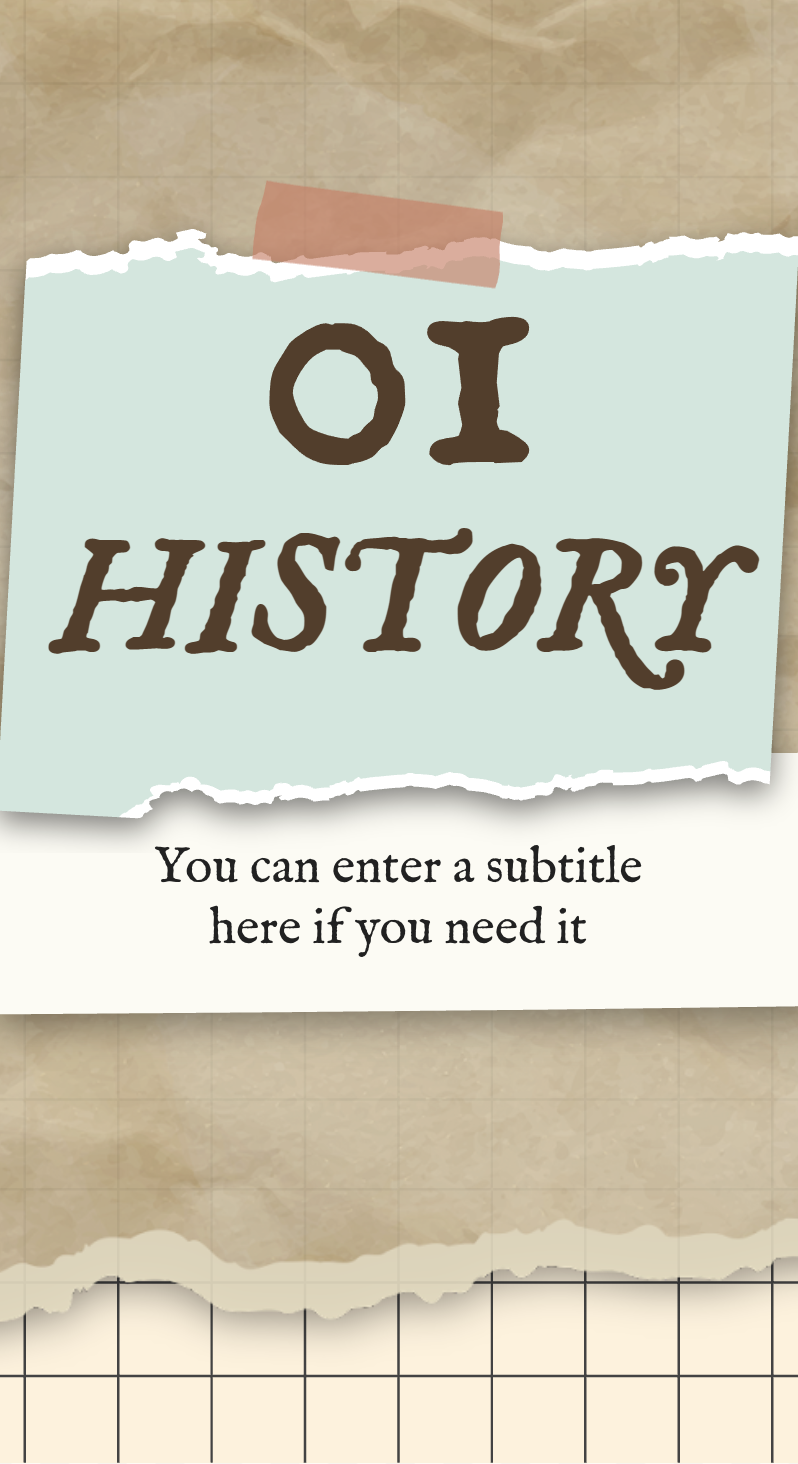 THANKS!
Fig. VI
Do you have any questions? youremail@freepik.com +91  620 421 838 yourcompany.com
Fig. VII
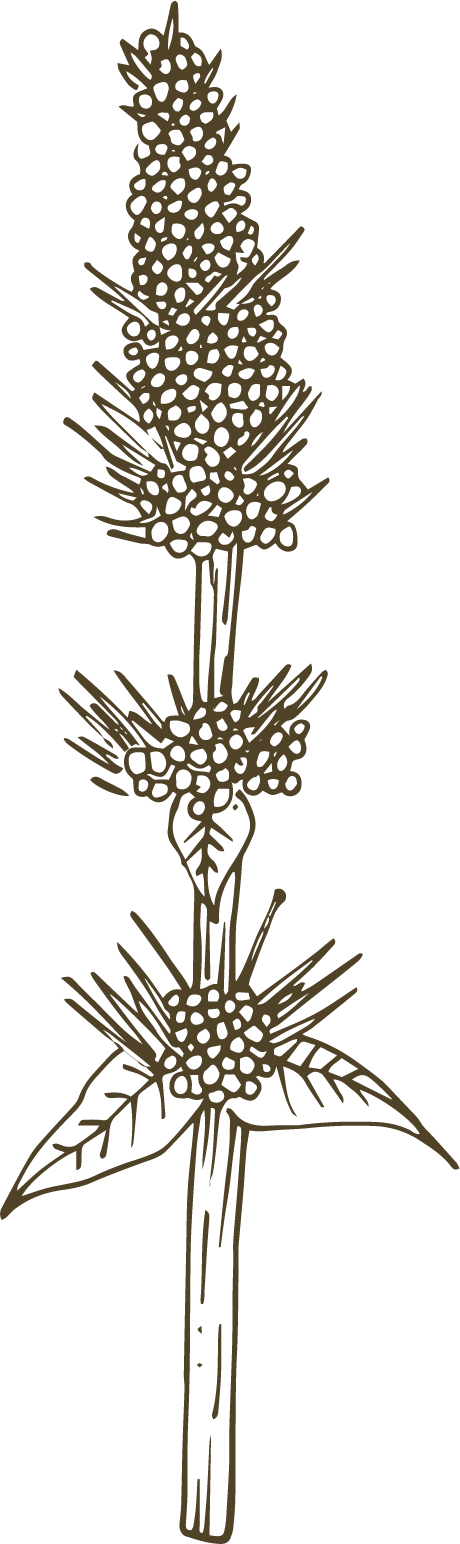 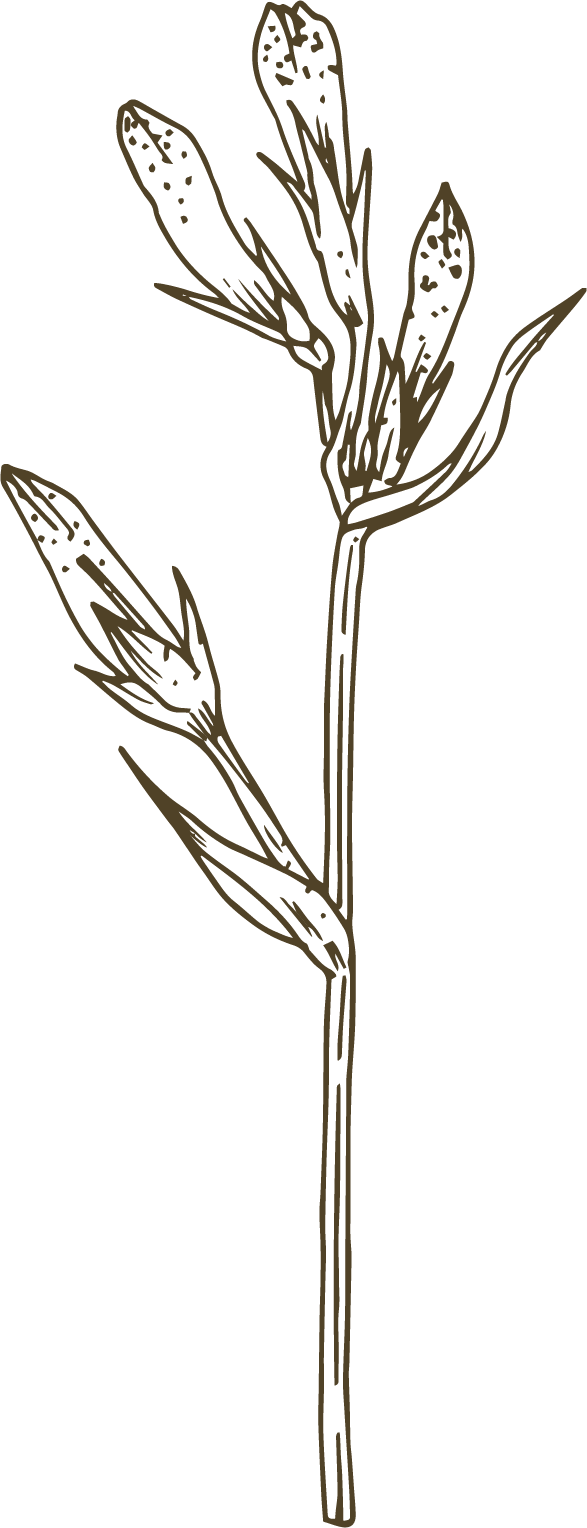 Please keep this slide for attribution
ALTERNATIVE RESOURCES
Here’s an assortment of alternative resources whose style fits that of this template:
Photos
Vectors
Set of six fish
Torn paper collection with tape concept
Torn paper collection with tape
Smiley female english teacher 
Grandparent learning to use device 
Young woman learning english 
English teacher doing her class with a whiteboard
Front view composition with different books
ALTERNATIVE RESOURCES
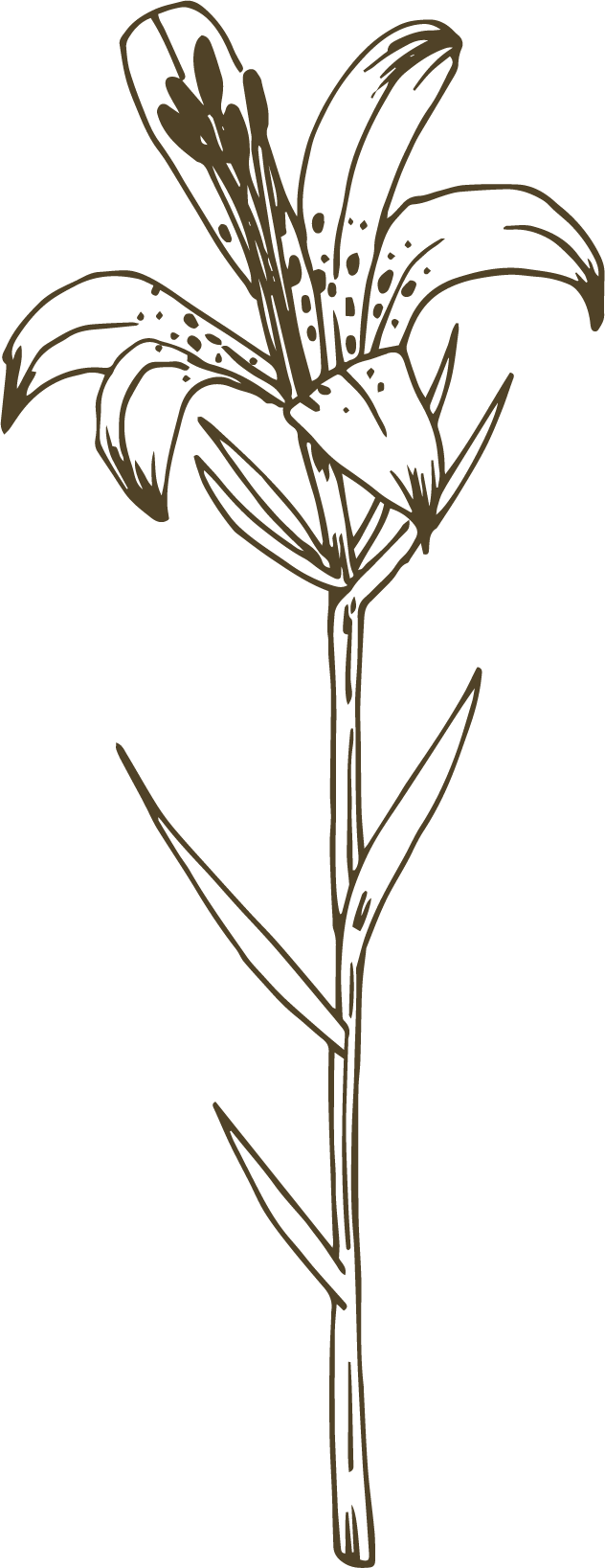 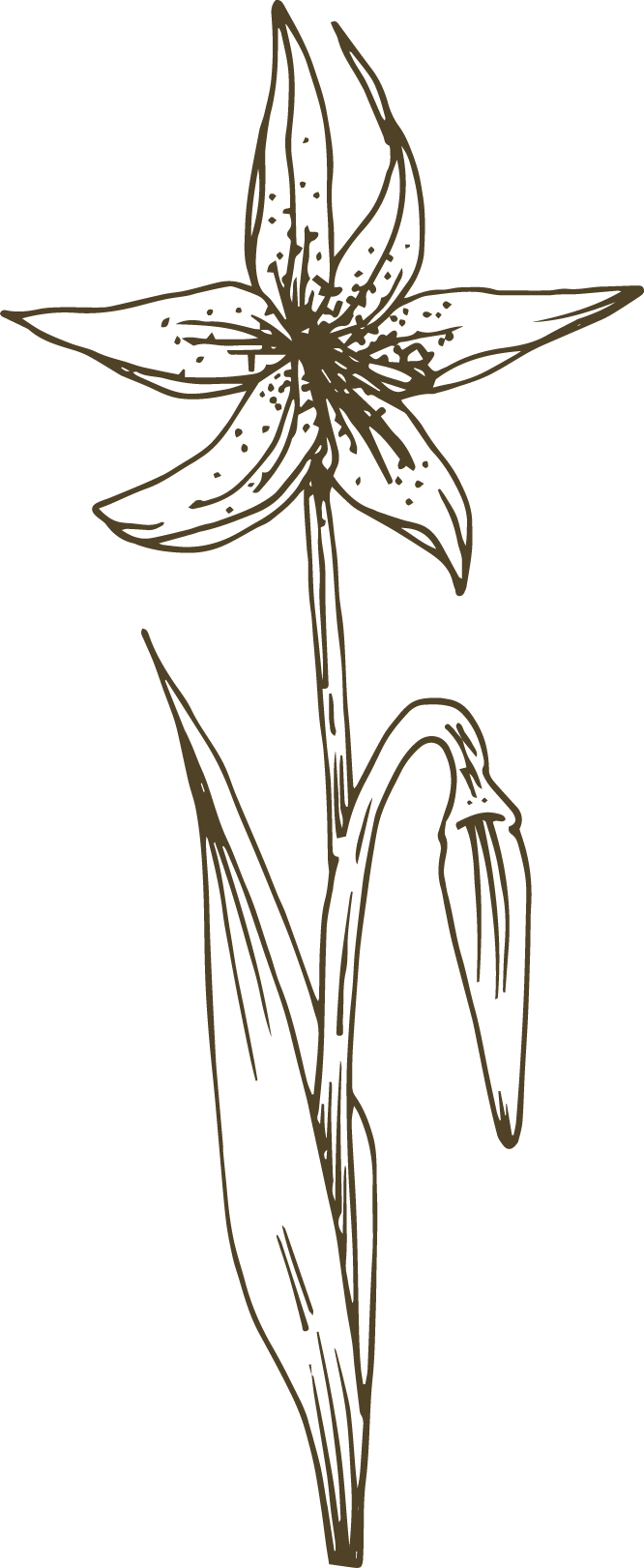 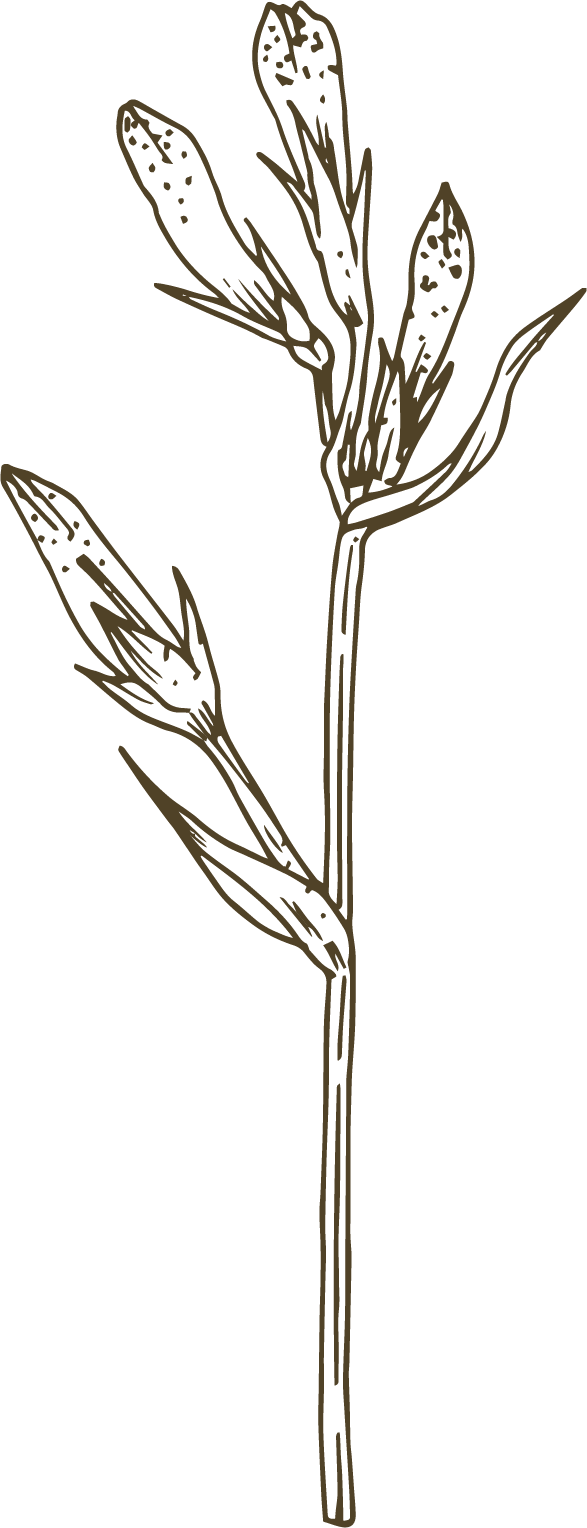 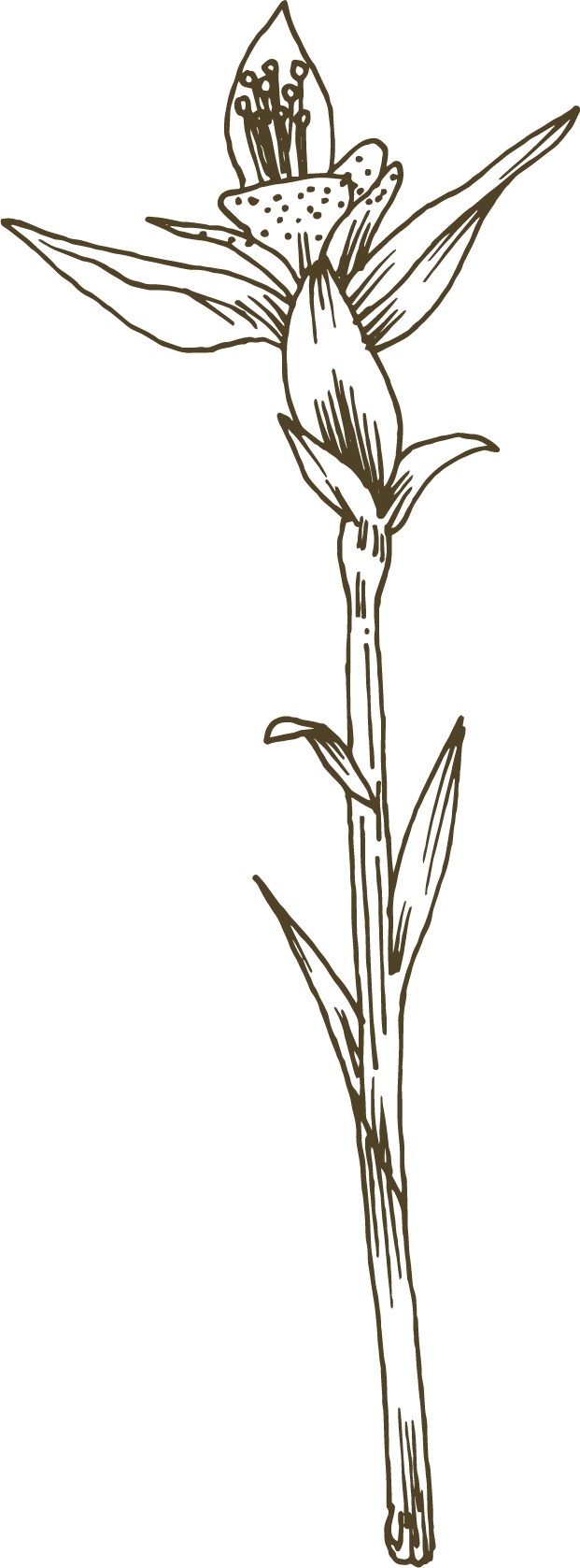 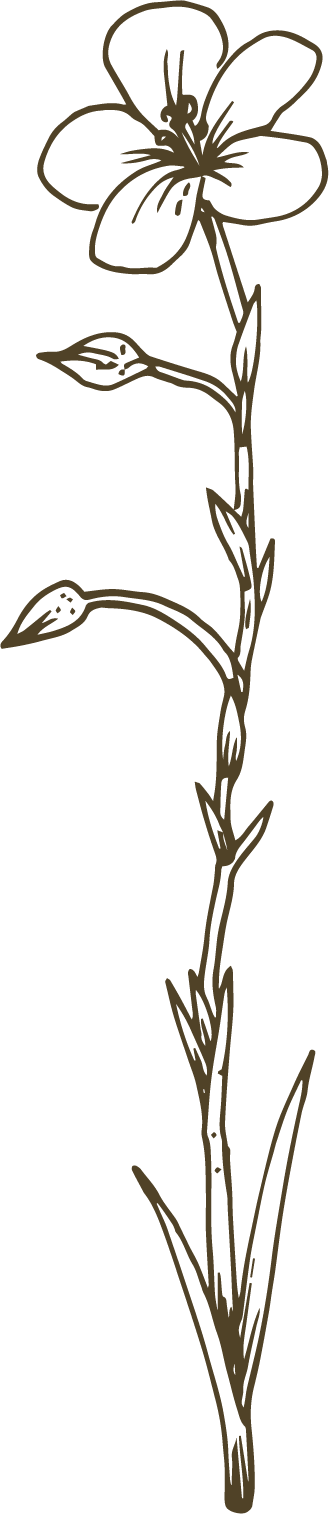 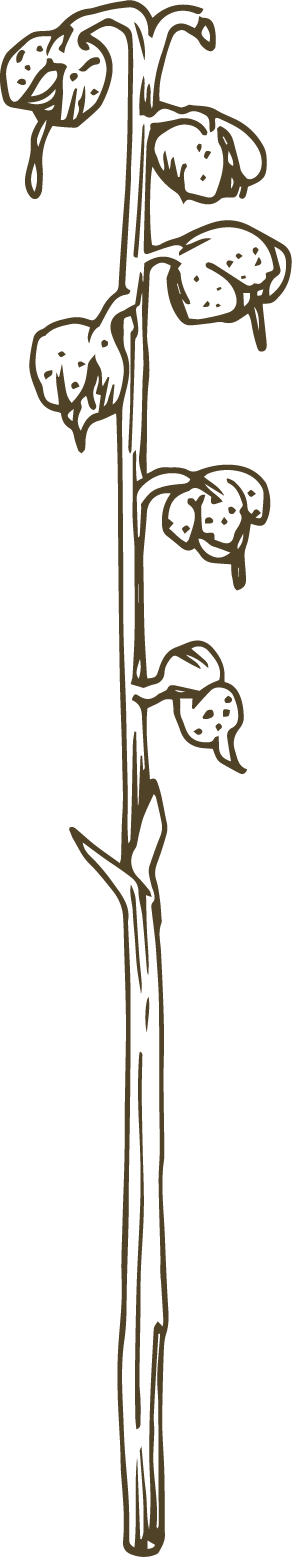 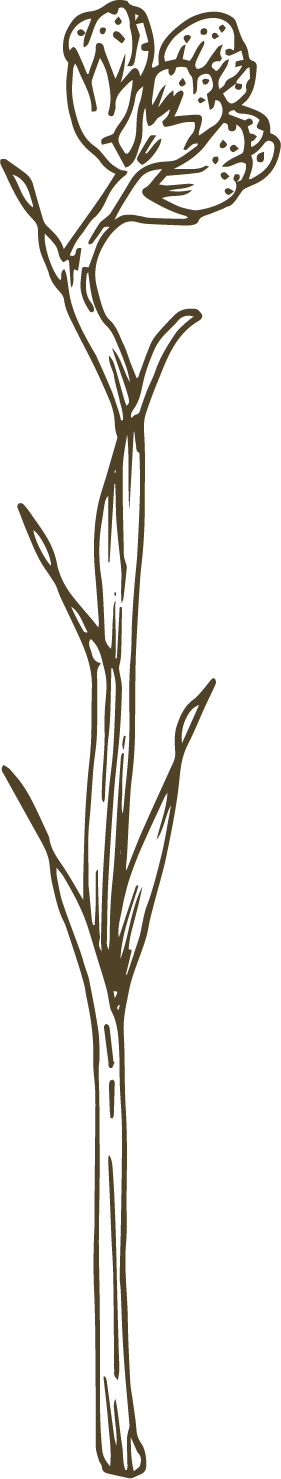 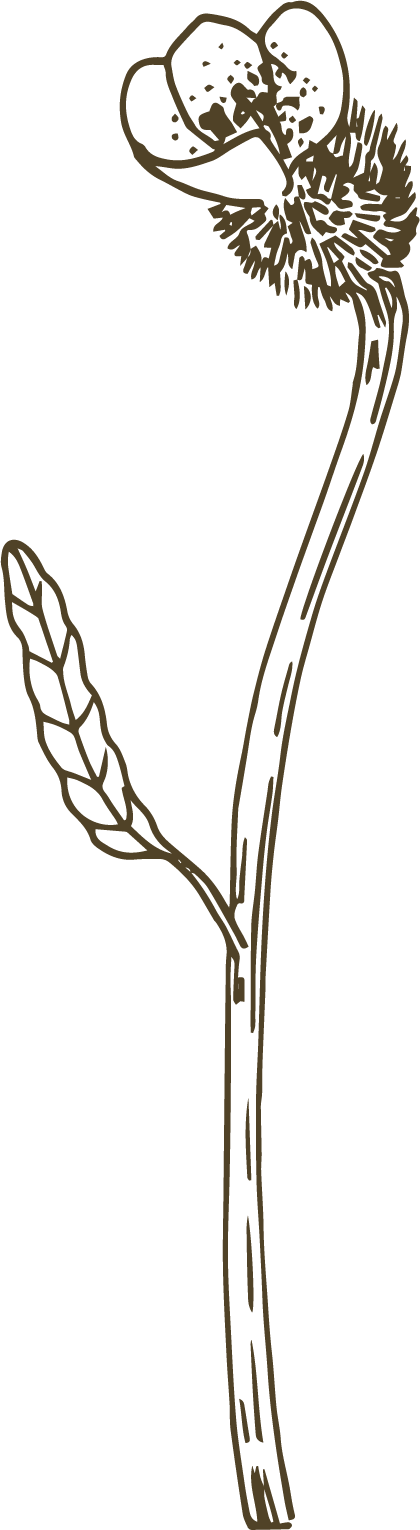 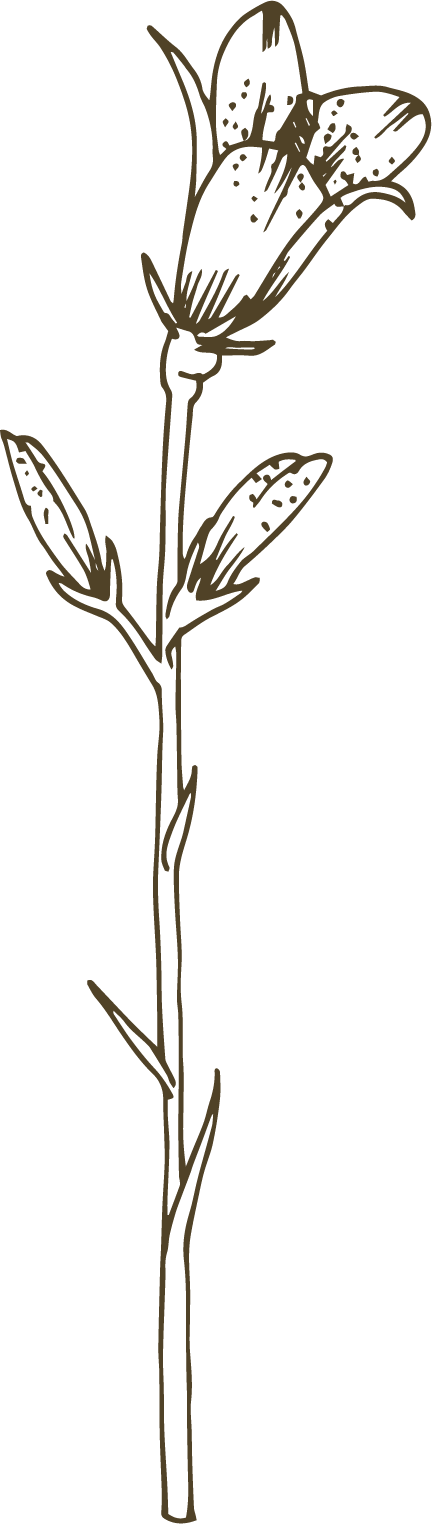 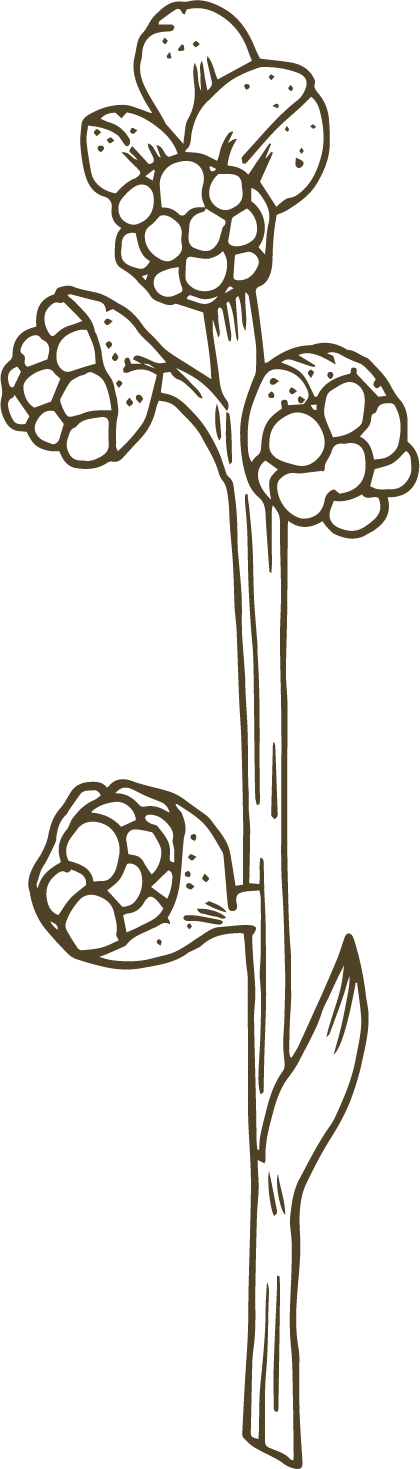 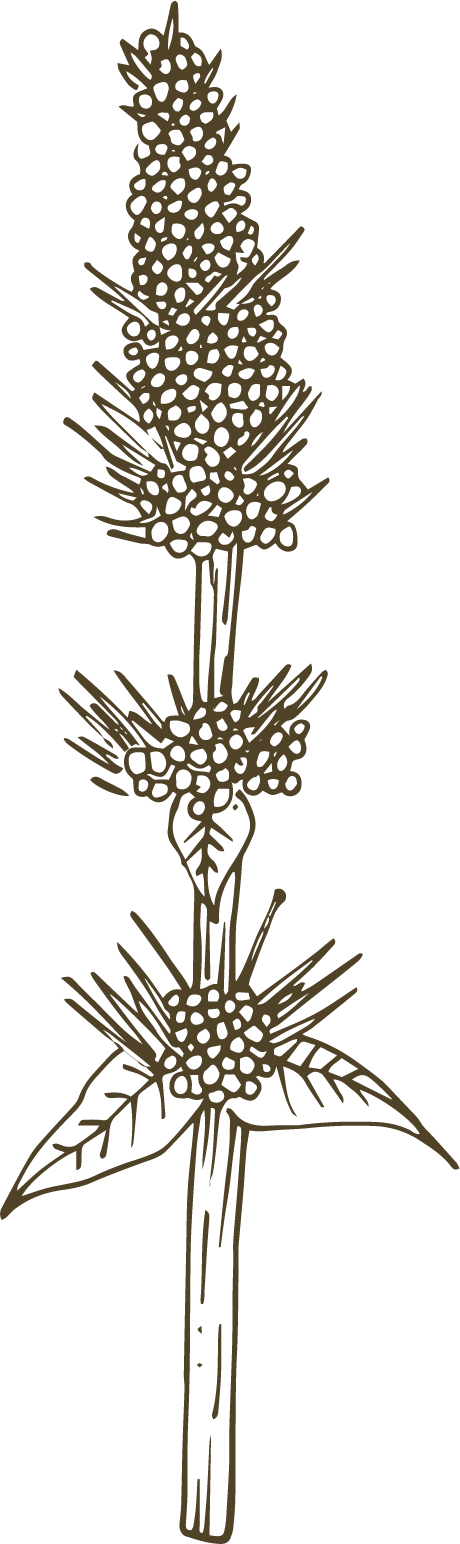 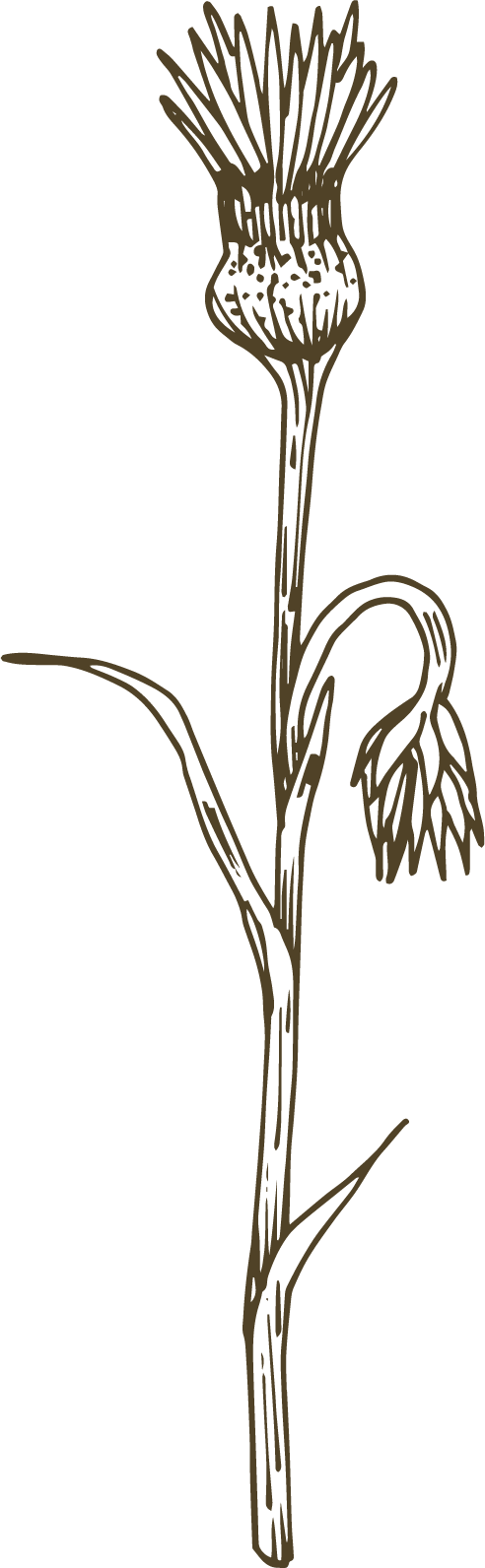 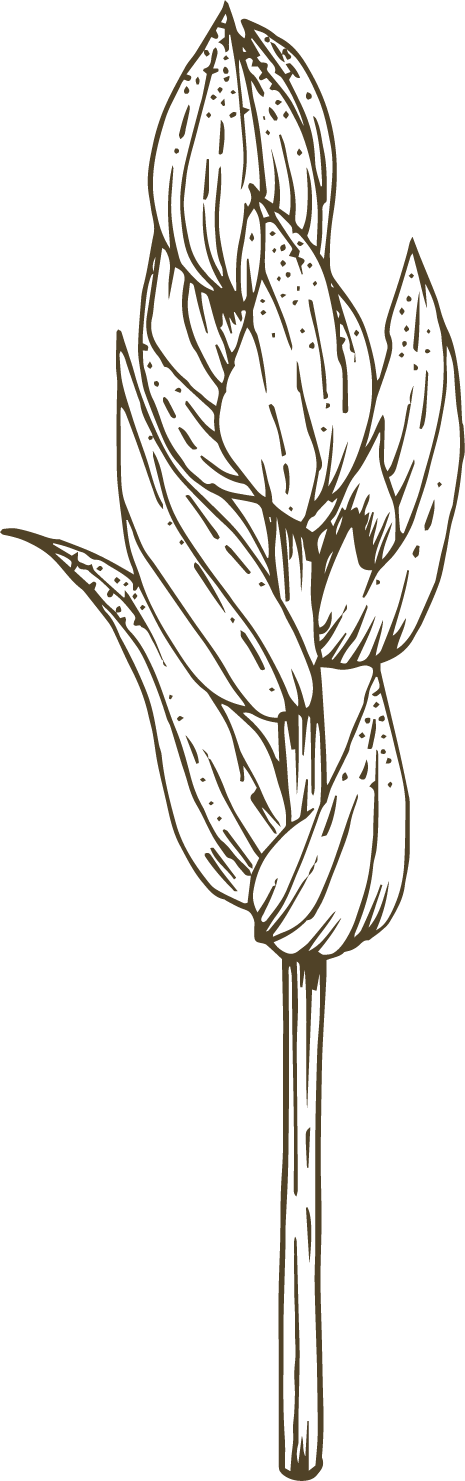 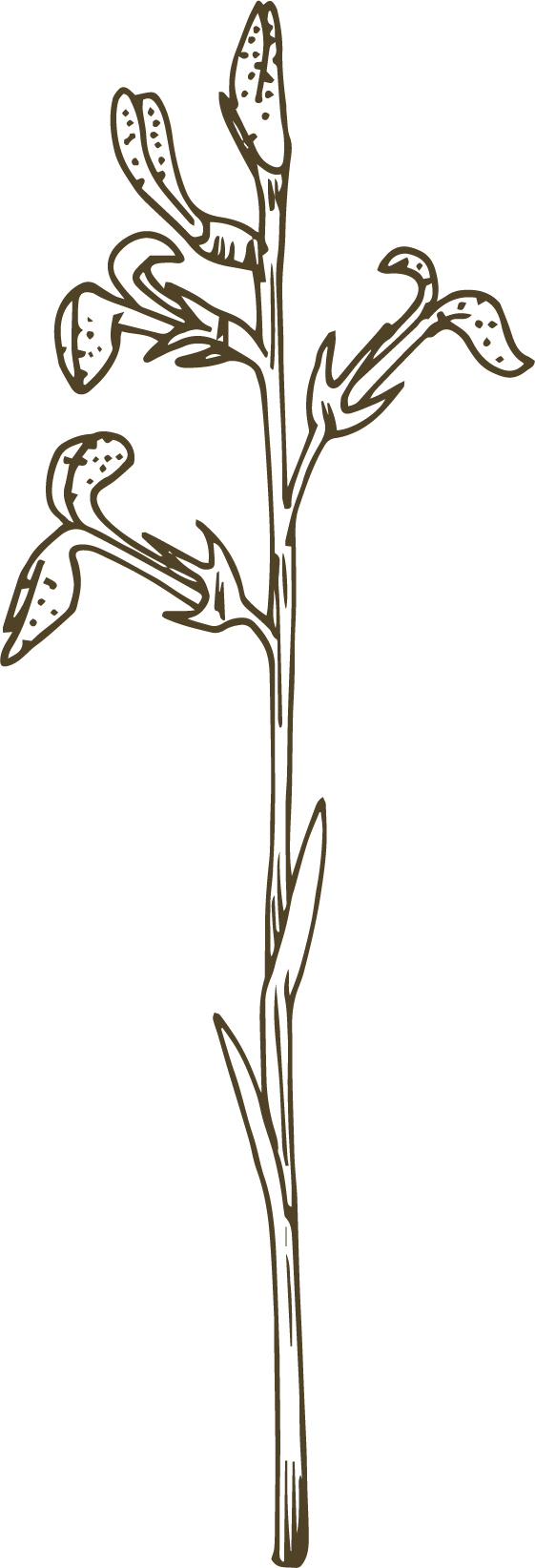 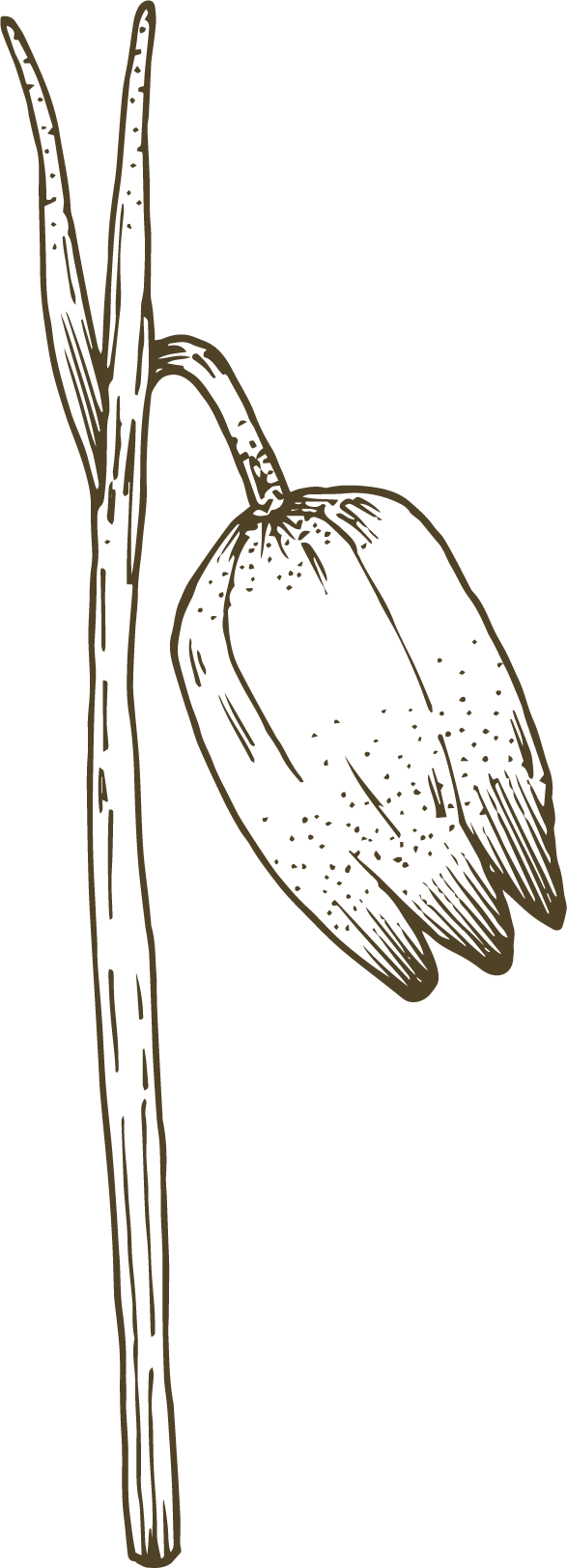 RESOURCES
Did you like the resources on this template? Get them for free at our other websites:
Photos
Vectors
Female english teacher doing online lessons
Teacher doing her english class with a whiteboard
Young woman teaching english lessons online
Top view of book and flowers
Creative composition with different books
Crumpled brown paper background
Torn paper collection with tape
Realistic hand drawn herbs & wild flowers
Realistic hand drawn herbs & wild flowers I
Realistic hand drawn herbs & wild flowers II
Vintage recipes youtube channel art
Vintage grandparents photo collage
Instructions for use
In order to use this template, you must credit Slidesgo by keeping the Thanks slide.
You are allowed to:
- Modify this template.
- Use it for both personal and commercial projects.
You are not allowed to:
- Sublicense, sell or rent any of Slidesgo Content (or a modified version of Slidesgo Content).
- Distribute Slidesgo Content unless it has been expressly authorized by Slidesgo.
- Include Slidesgo Content in an online or offline database or file.
- Offer Slidesgo templates (or modified versions of Slidesgo templates) for download.
- Acquire the copyright of Slidesgo Content.
For more information about editing slides, please read our FAQs or visit Slidesgo School:
https://slidesgo.com/faqs and https://slidesgo.com/slidesgo-school
Instructions for use (premium users)
As a Premium user, you can use this template without attributing Slidesgo or keeping the "Thanks" slide.
You are allowed to:
Modify this template.
Use it for both personal and commercial purposes.
Hide or delete the “Thanks” slide and the mention to Slidesgo in the credits.
Share this template in an editable format with people who are not part of your team.
You are not allowed to:
Sublicense, sell or rent this Slidesgo Template (or a modified version of this Slidesgo Template).
Distribute this Slidesgo Template (or a modified version of this Slidesgo Template) or include it in a database or in any other product or service that offers downloadable images, icons or presentations that may be subject to distribution or resale.
Use any of the elements that are part of this Slidesgo Template in an isolated and separated way from this Template.
Register any of the elements that are part of this template as a trademark or logo, or register it as a work in an intellectual property registry or similar.
For more information about editing slides, please read our FAQs or visit Slidesgo School:
https://slidesgo.com/faqs and https://slidesgo.com/slidesgo-school
Fonts & colors used
This presentation has been made using the following fonts:
IM Fell English
(https://fonts.google.com/specimen/IM+Fell+English)
#212121
#fff2db
#dbd1bf
#d0b8d6
#9fbbbb
#563d29
#d0e7de
#d9c6de
#fbf5d1
#ffffff
Storyset
Create your Story with our illustrated concepts. Choose the style you like the most, edit its colors, pick the background and layers you want to show and bring them to life with the animator panel! It will boost your presentation. Check out how it works.
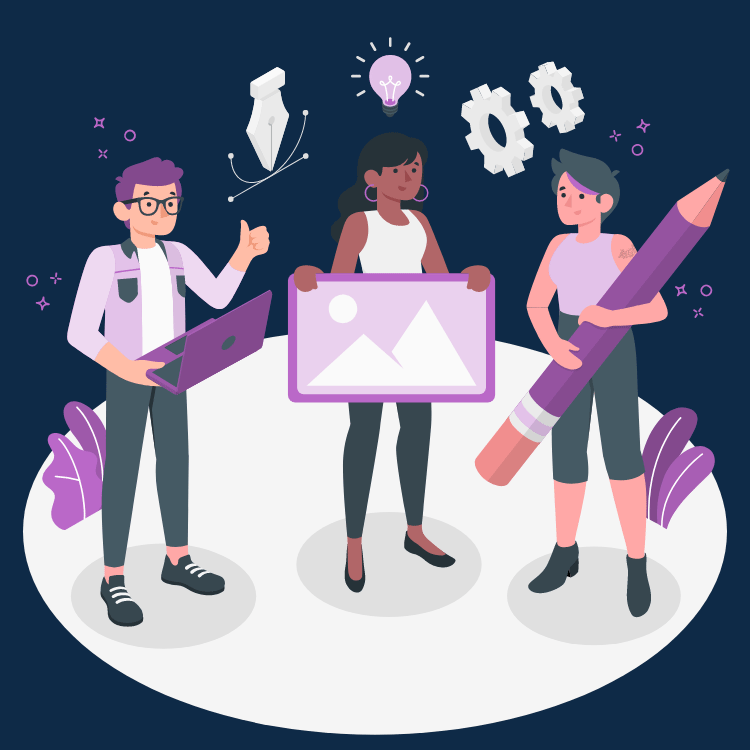 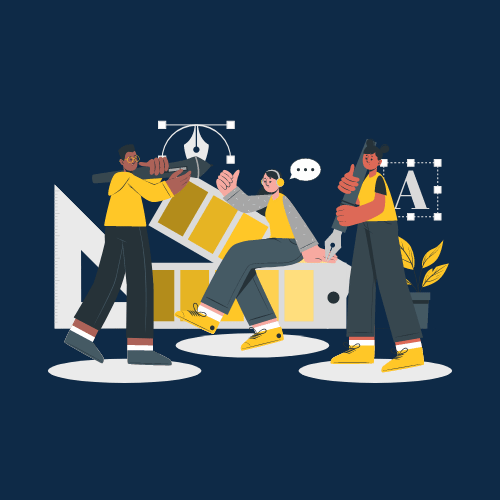 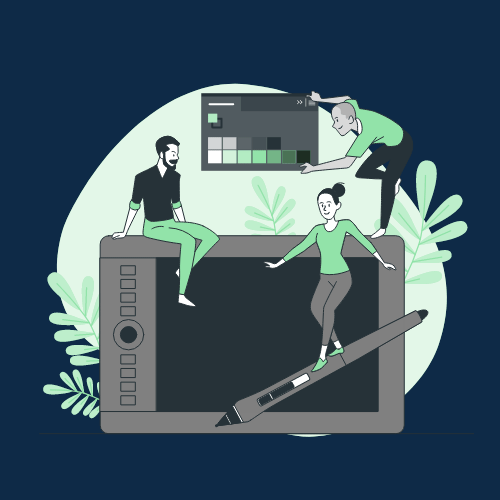 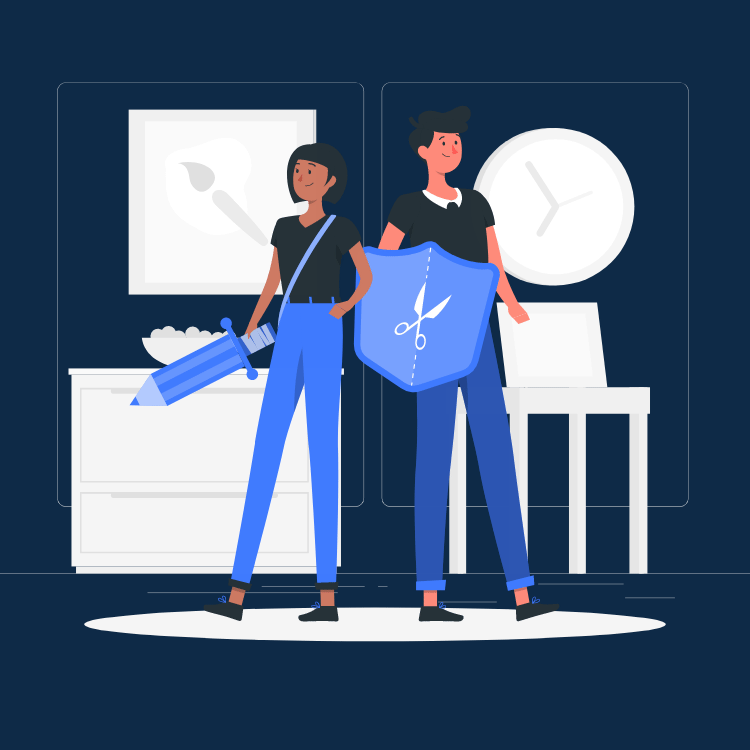 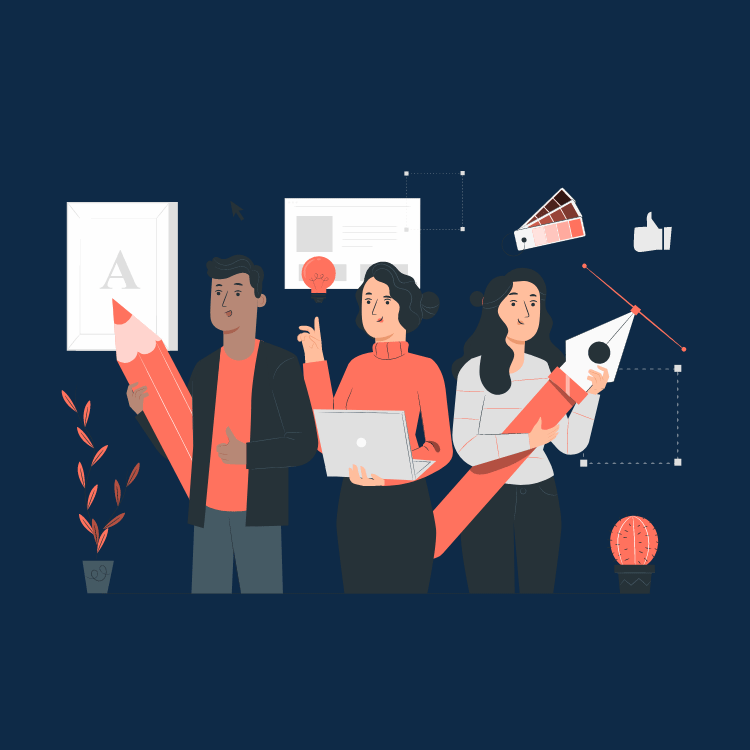 Pana
Amico
Bro
Rafiki
Cuate
Use our editable graphic resources...
You can easily resize these resources without losing quality. To change the color, just ungroup the resource and click on the object you want to change. Then, click on the paint bucket and select the color you want. Group the resource again when you’re done. You can also look for more infographics on Slidesgo.
FEBRUARY
JANUARY
MARCH
APRIL
PHASE 1
Task 1
FEBRUARY
MARCH
APRIL
MAY
JUNE
JANUARY
Task 2
PHASE 1
Task 1
Task 2
PHASE 2
Task 1
Task 2
...and our sets of editable icons
You can resize these icons without losing quality.
You can change the stroke and fill color; just select the icon and click on the paint bucket/pen.
In Google Slides, you can also use Flaticon’s extension, allowing you to customize and add even more icons.
Educational Icons
Medical Icons
Business Icons
Teamwork Icons
Help & Support Icons
Avatar Icons
Creative Process Icons
Performing Arts Icons
Nature Icons
SEO & Marketing Icons
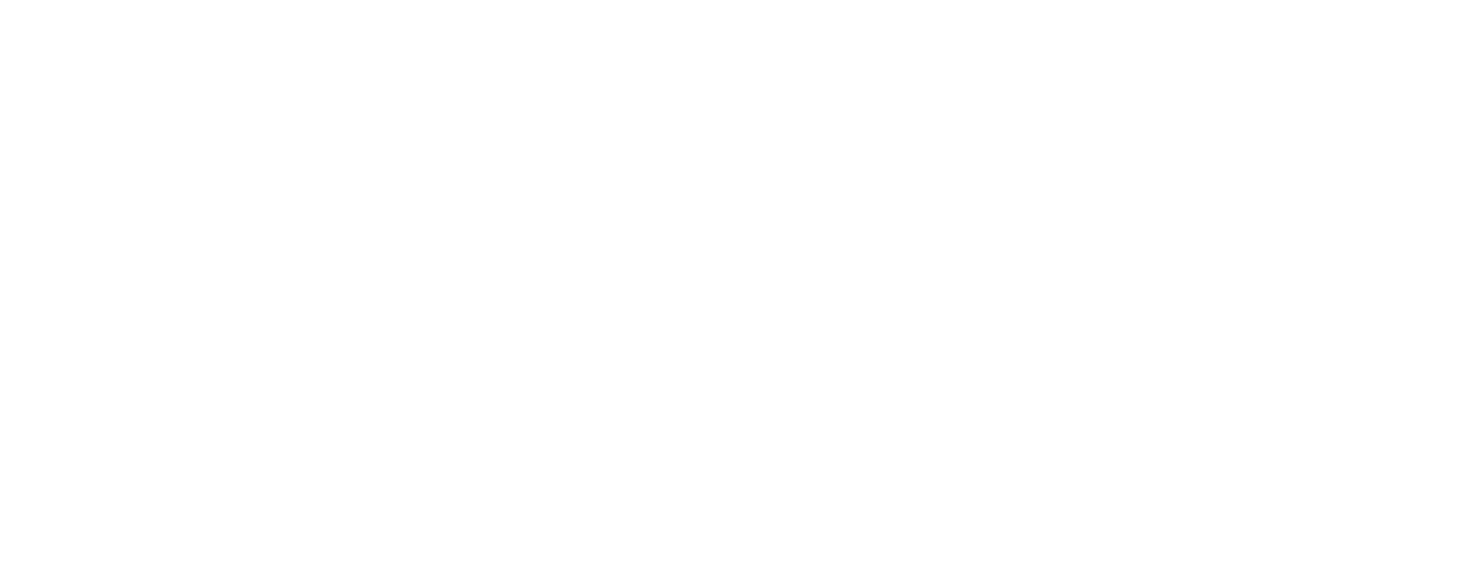